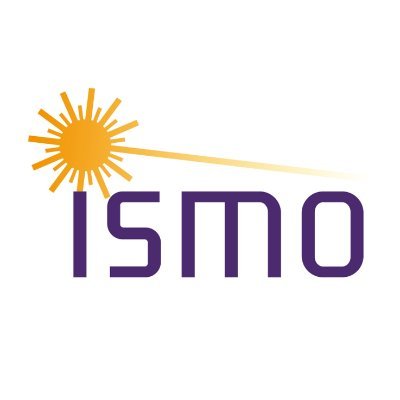 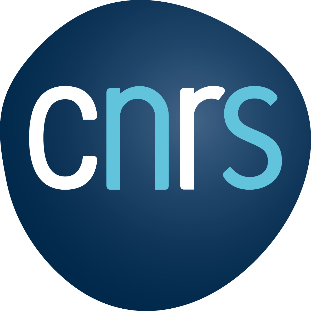 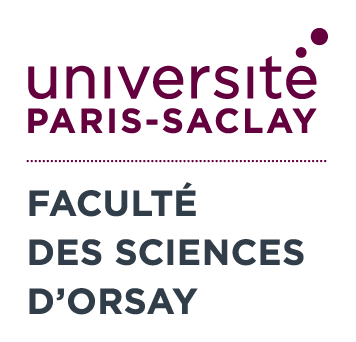 A plausible explanation for the strong near-IR continuum emission 
in NGC 7023 reflection nebulae: the recurrent fluorescence
Ozan Lacinbala1, Florent Calvo2, Emmanuel Dartois1, Cyril Falvo1,2, Pascal Parneix1, Aude Simon3, Thomas Pino1

1Institut des Sciences Moléculaires d’Orsay, CNRS, Université Paris-Saclay
2LIPhy, CNRS, Université Grenoble-Alpes
3LCPQ, CNRS, Université de Toulouse
PCMI biannual colloquium – Paris – October, 26th 2022
1
Main result
Near-IR continuum emission observed in various interstellar environments can be modeled by the recurrent fluorescence from ~ C30 - C60 cage carbon cluster gas


Recurrent fluorescence takes place during the radiative relaxation induced by starlight-photon absorption
2
Carbon clusters  -   Photophysical processes  -   Modelisation  -  Results: near-IR emission
Outline
Theoretical investigation of Cn (n=24, 42, 60) carbon clusters radiative emission
Investigation over a large sample of carbon clusters
Carbon clusters in this work

Photophysical processes – Modelisation

Collective emission of carbon clusters in isolated conditions
3
Carbon clusters  -   Photophysical processes  -   Modelisation  -  Results: near-IR emission
Large interstellar molecules
Fullerene formation unknown
    ⟶  presence of large carbon cluster ?

Large carbon clusters have the 
     same photophysics as that of PAHs
AIBs from NGC 2782 galaxy
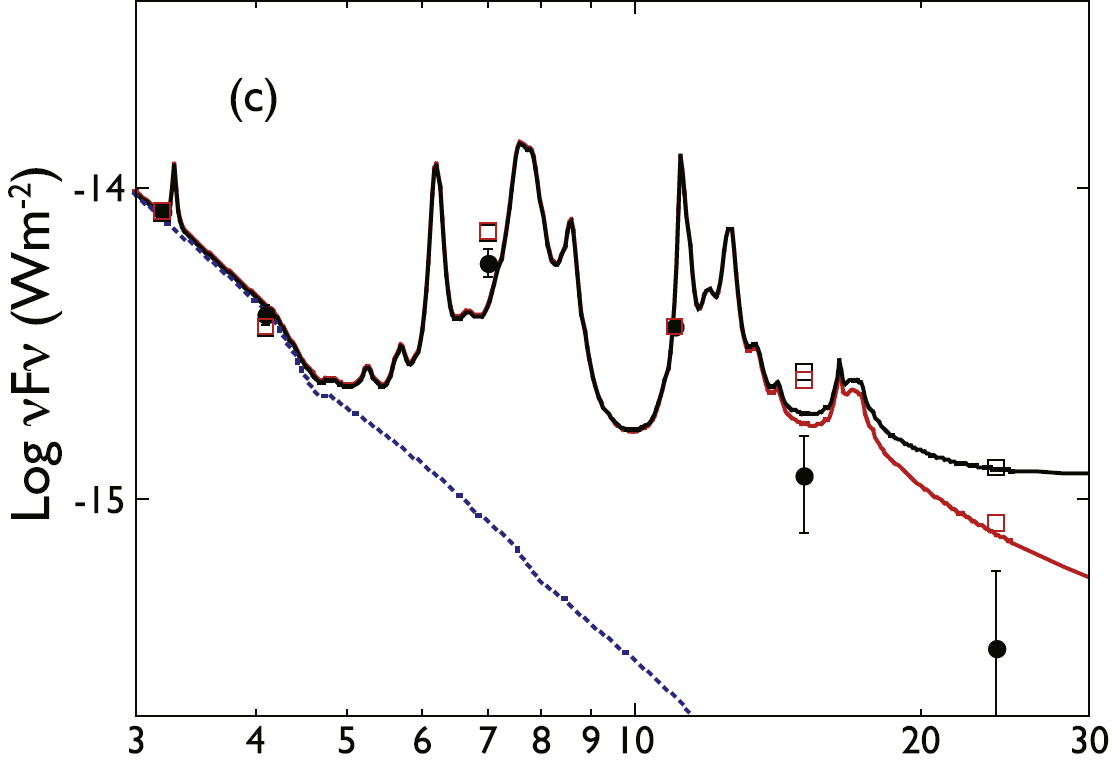 T. Onaka et al., ApJ (2018)
Our question:
What should be the collective emission signature of cosmic 
large Cn carbon clusters ?
Wavelength (µm)
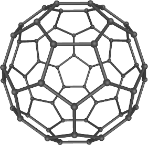 4
Carbon clusters  -   Photophysical processes  -   Modelisation  -  Results: near-IR emission
Large carbon clusters in the laboratory
Anionic
Cationic
N.G Gotts et al., Int. J. Mass Spectrom (1995)
G. von Helden et al., J.Phys.Chem (1993)
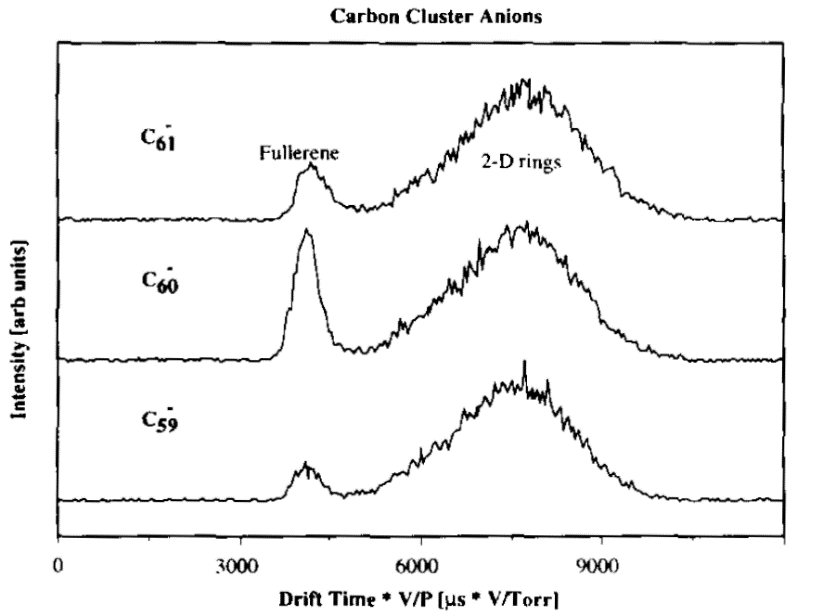 Various isomers detected by 
graphite laser ablation technique
in ion mobility experiments
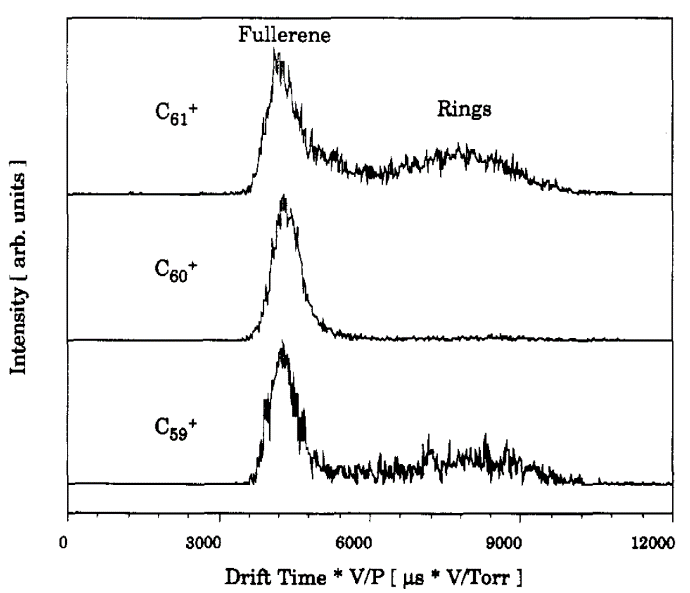 5
Carbon clusters  -   Photophysical processes  -   Modelisation  -  Results: near-IR emission
Investigated large carbon clusters in this work
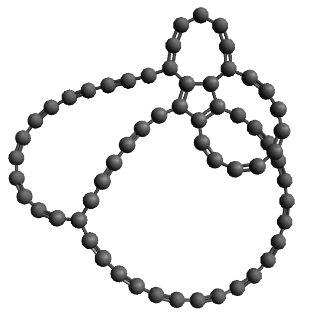 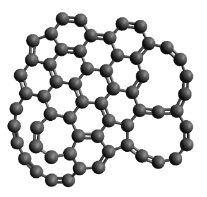 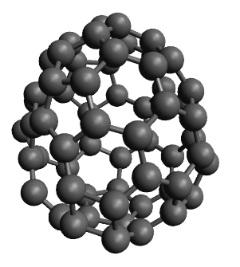 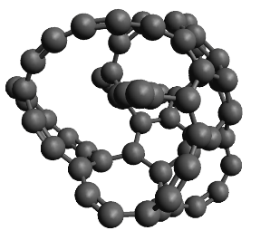 branched
pretzel
flake
cage
6
Carbon clusters  -   Photophysical processes  -   Modelisation  -  Results: near-IR emission
Recurrent fluorescence and vibrational emission in isolated conditions
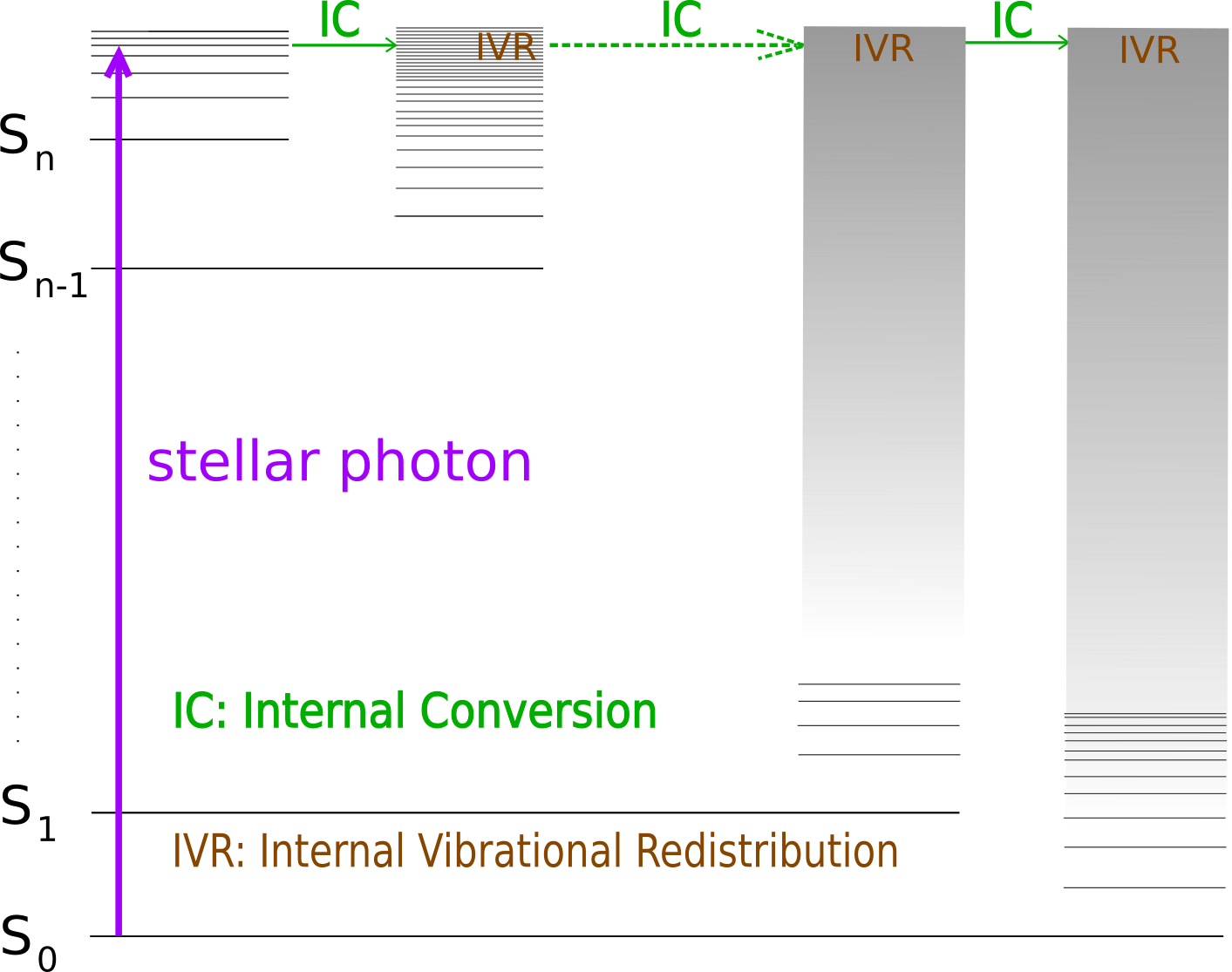 radiative
radiationless
7
Carbon clusters  -   Photophysical processes  -   Modelisation  -  Results: near-IR emission
Recurrent fluorescence and vibrational emission in isolated conditions
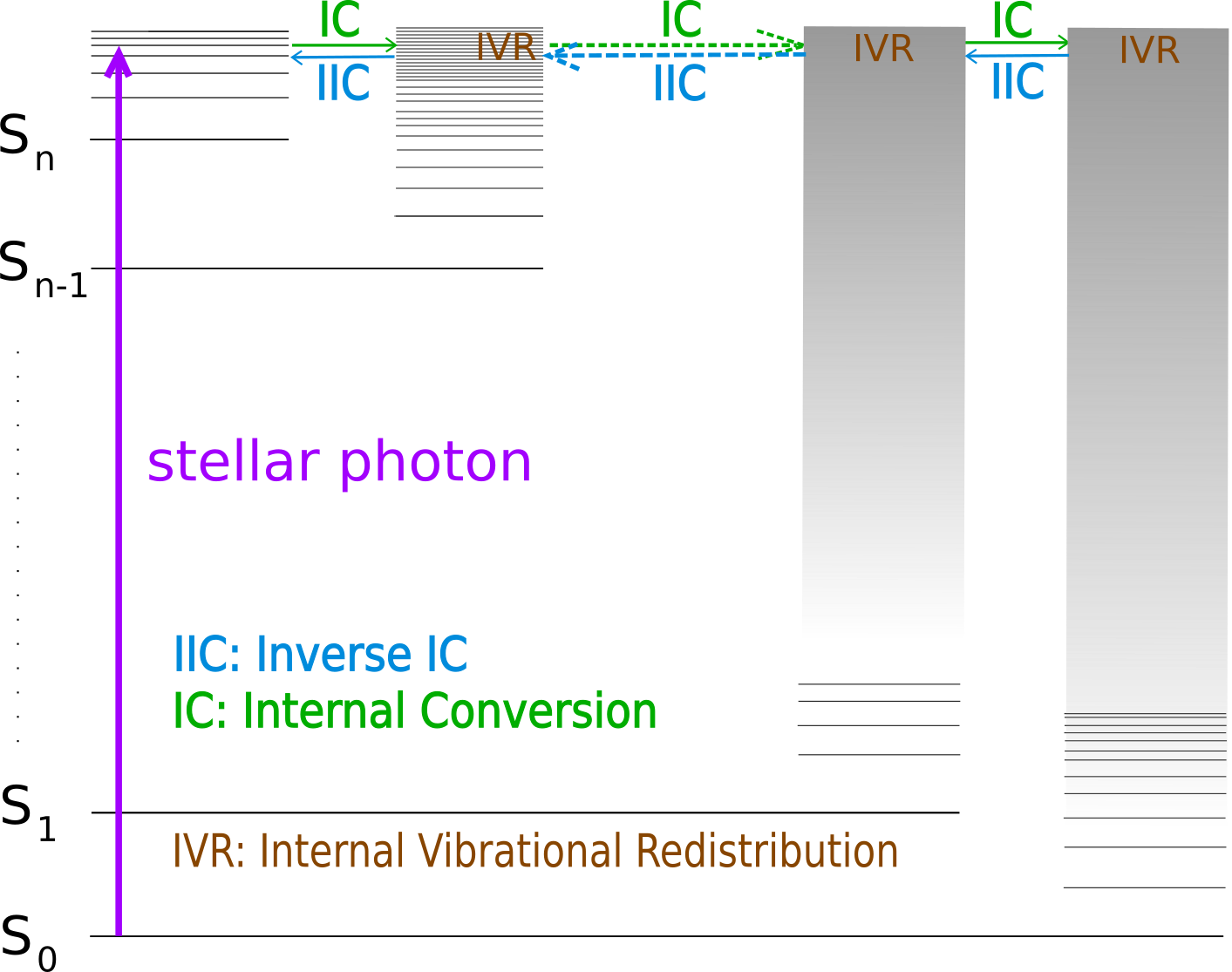 radiative
radiationless
7
Carbon clusters  -   Photophysical processes  -   Modelisation  -  Results: near-IR emission
Recurrent fluorescence and vibrational emission in isolated conditions
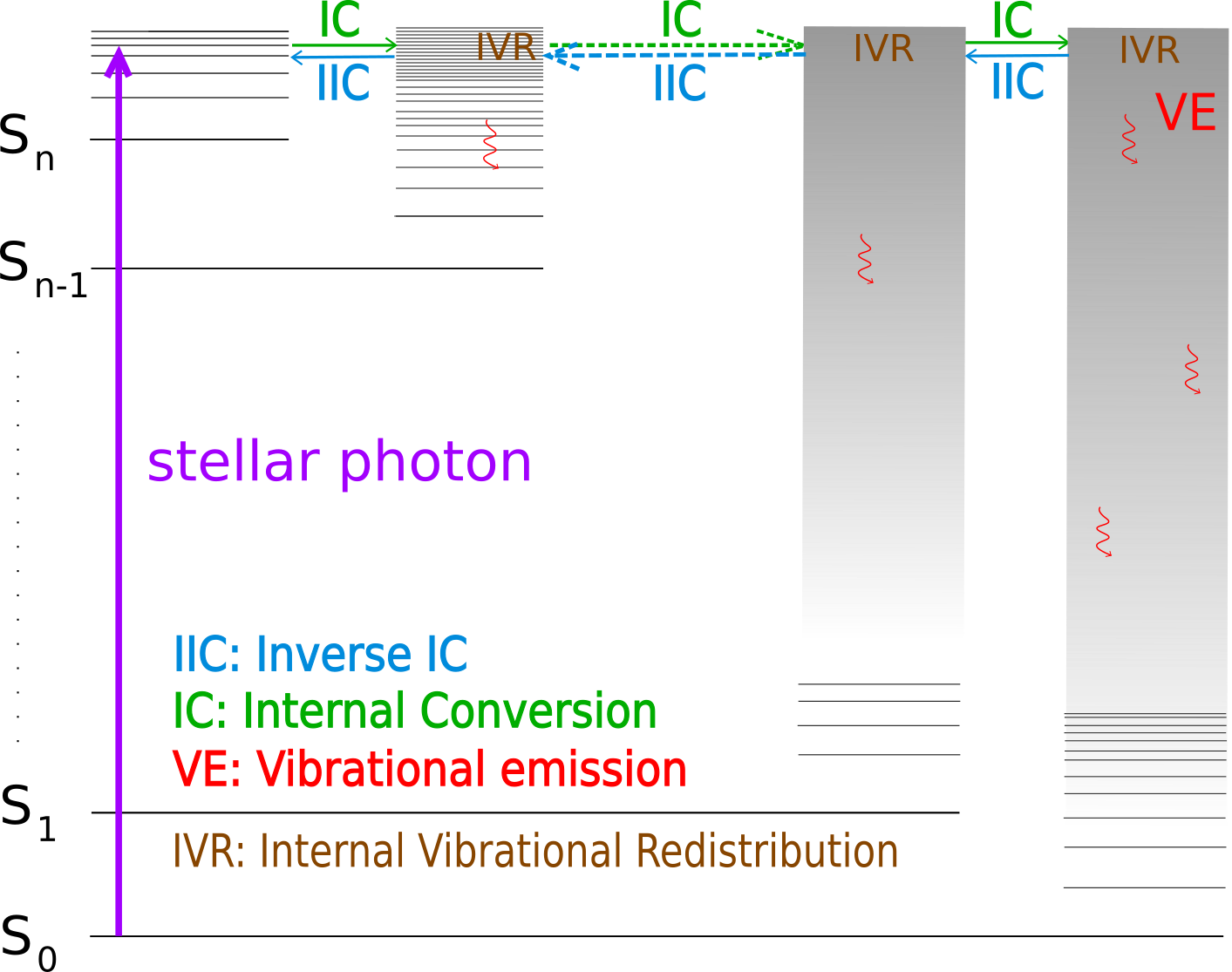 radiative
radiationless
7
Carbon clusters  -   Photophysical processes  -   Modelisation  -  Results: near-IR emission
Recurrent fluorescence and vibrational emission in isolated conditions
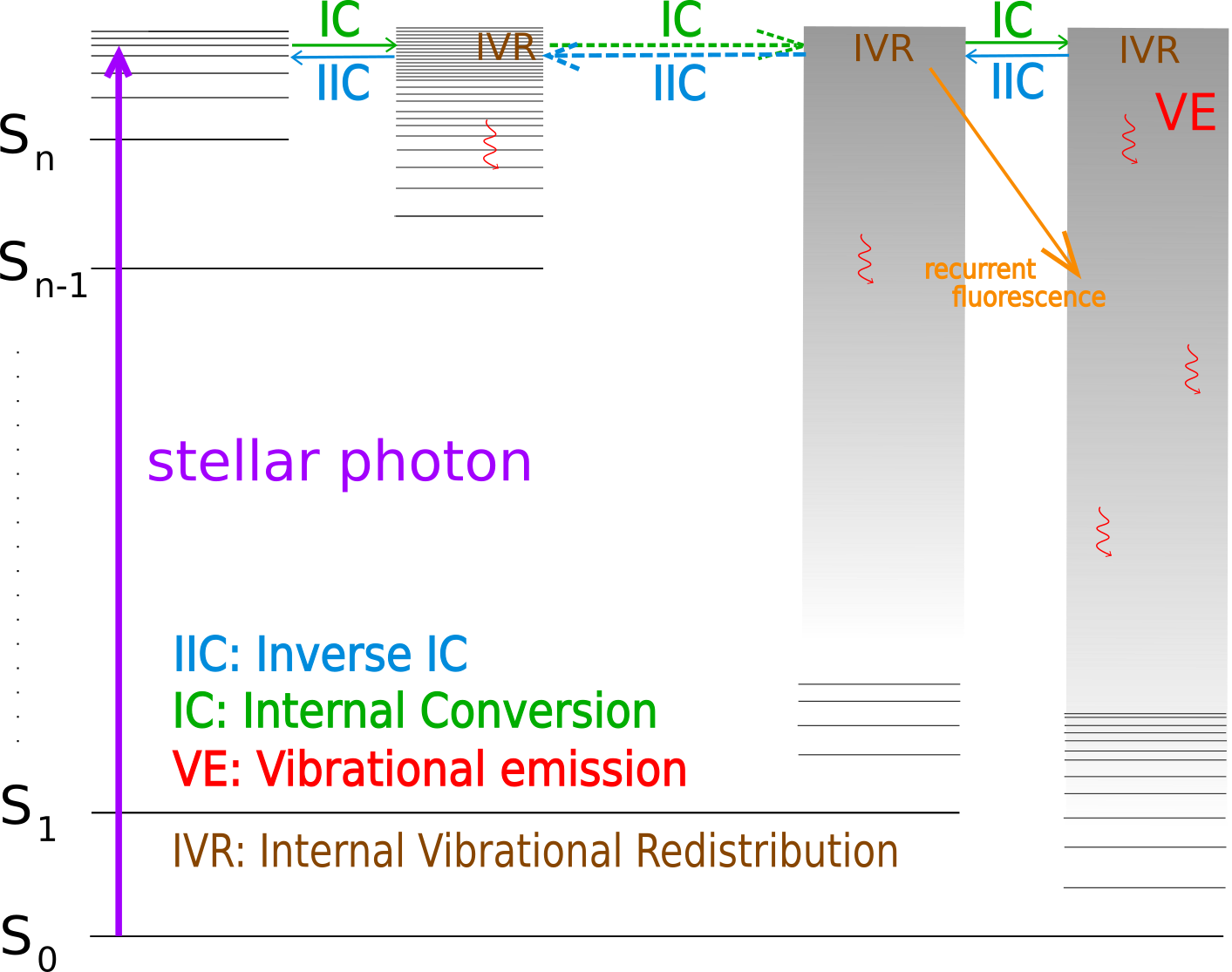 radiative
radiationless
A. Léger et al., PRL (1988)
7
Carbon clusters  -   Photophysical processes  -   Modelisation  -  Results: near-IR emission
Recurrent fluorescence and vibrational emission in isolated conditions
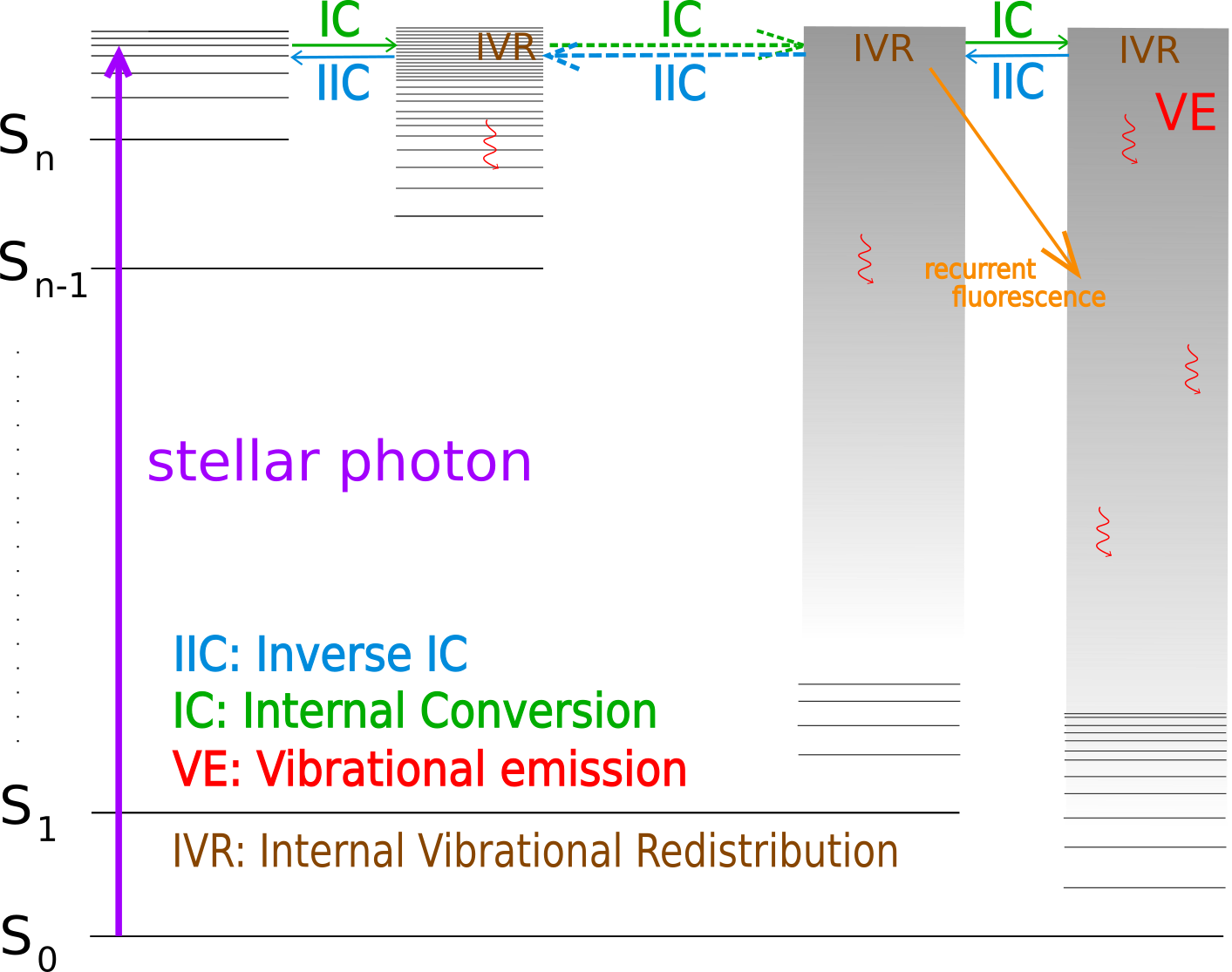 radiative
radiationless
A. Léger et al., PRL (1988)
What is the resulting emission spectrum
of large carbon clusters ?
7
Carbon clusters  -   Photophysical processes  -   Modelisation  -  Results: near-IR emission
Recurrent fluorescence and vibrational emission in isolated conditions
Main hypothesis to calculate emission rates:
internal energy is always statistically distributed among all vibronic states
(vibrational harmonic approximation)
Once all emission rates are known, we simulate the collective emission spectrum by Monte Carlo method
8
Carbon clusters  -   Photophysical processes  -   Modelisation  -  Results: near-IR emission
Recurrent fluorescence (RF) and Vibrational emission (VE) - Comparison
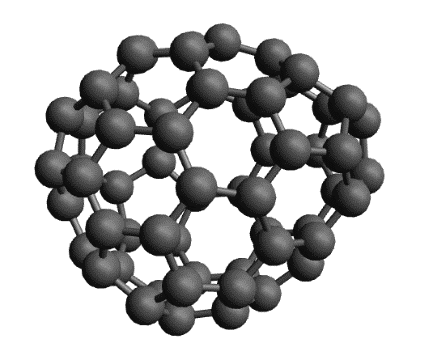 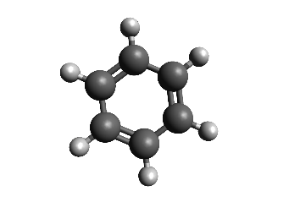 at 6.4 eV 
internal energy
9
Carbon clusters  -   Photophysical processes  -   Modelisation  -  Results: near-IR emission
Near-IR continuum emission of carbon clusters
Spectral Energy Distribution of 
the exciting 20 000 K star
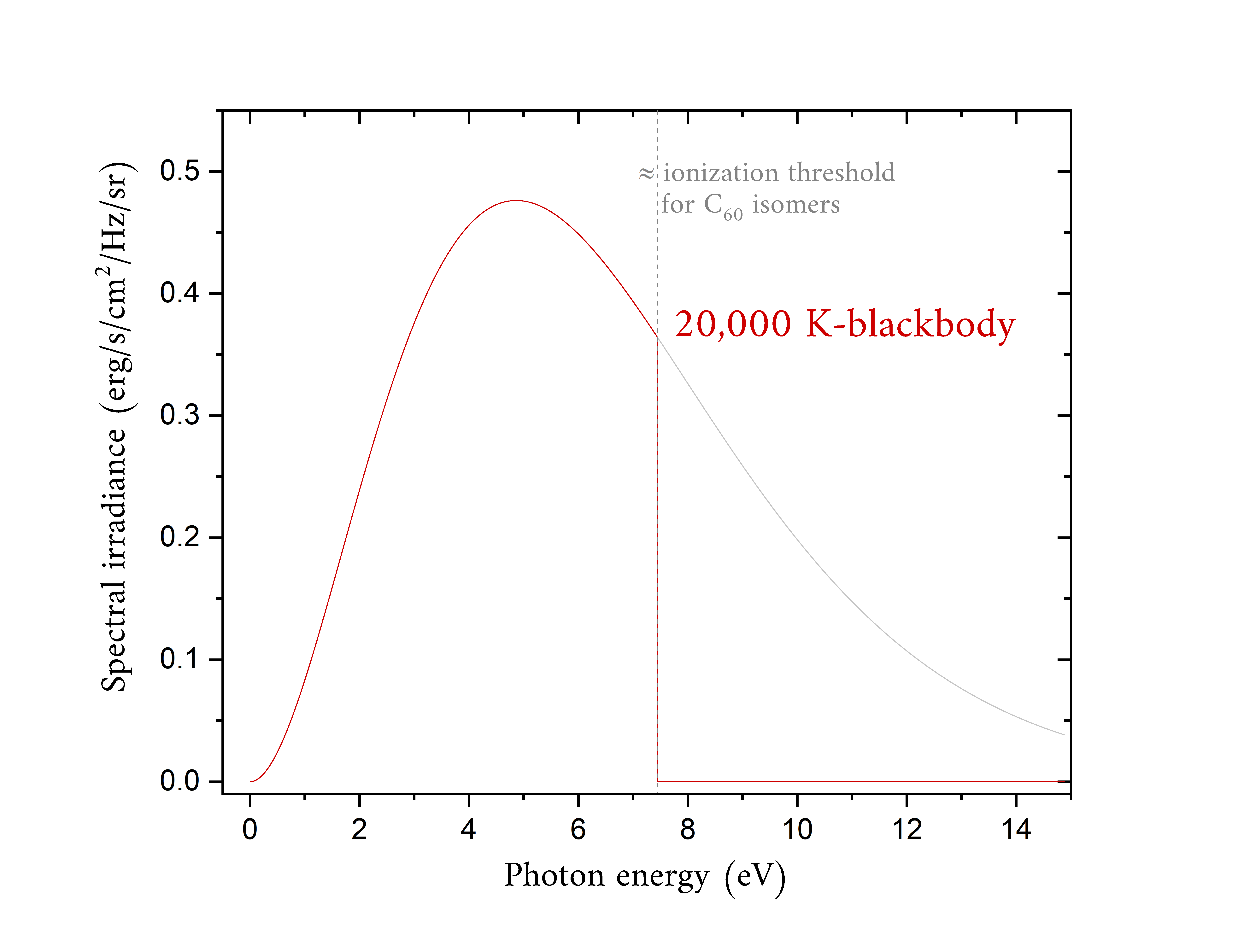 Normalized C60 emission intensity induced by irradiation
from a 20 000 K blackbody (star)
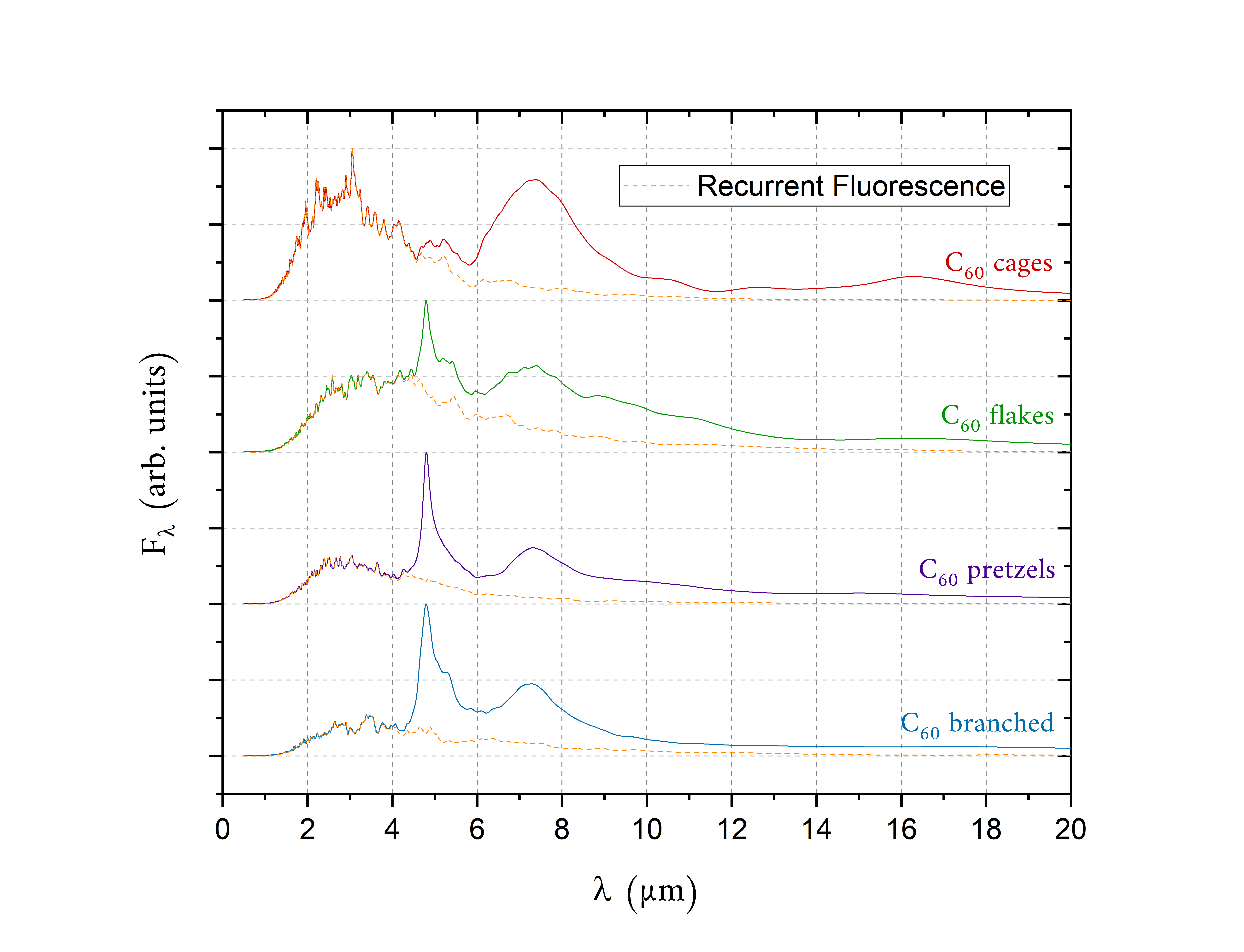 Emission from carbon clusters
should be mainly due to cages
1000 isomers for each family:
Flat population because the ISM is 
out-of-equilibrium.
10
Carbon clusters  -   Photophysical processes  -   Modelisation  -  Results: near-IR emission
Near-IR continuum emission of carbon clusters
Spectral Energy Distribution of 
the exciting 20 000 K star
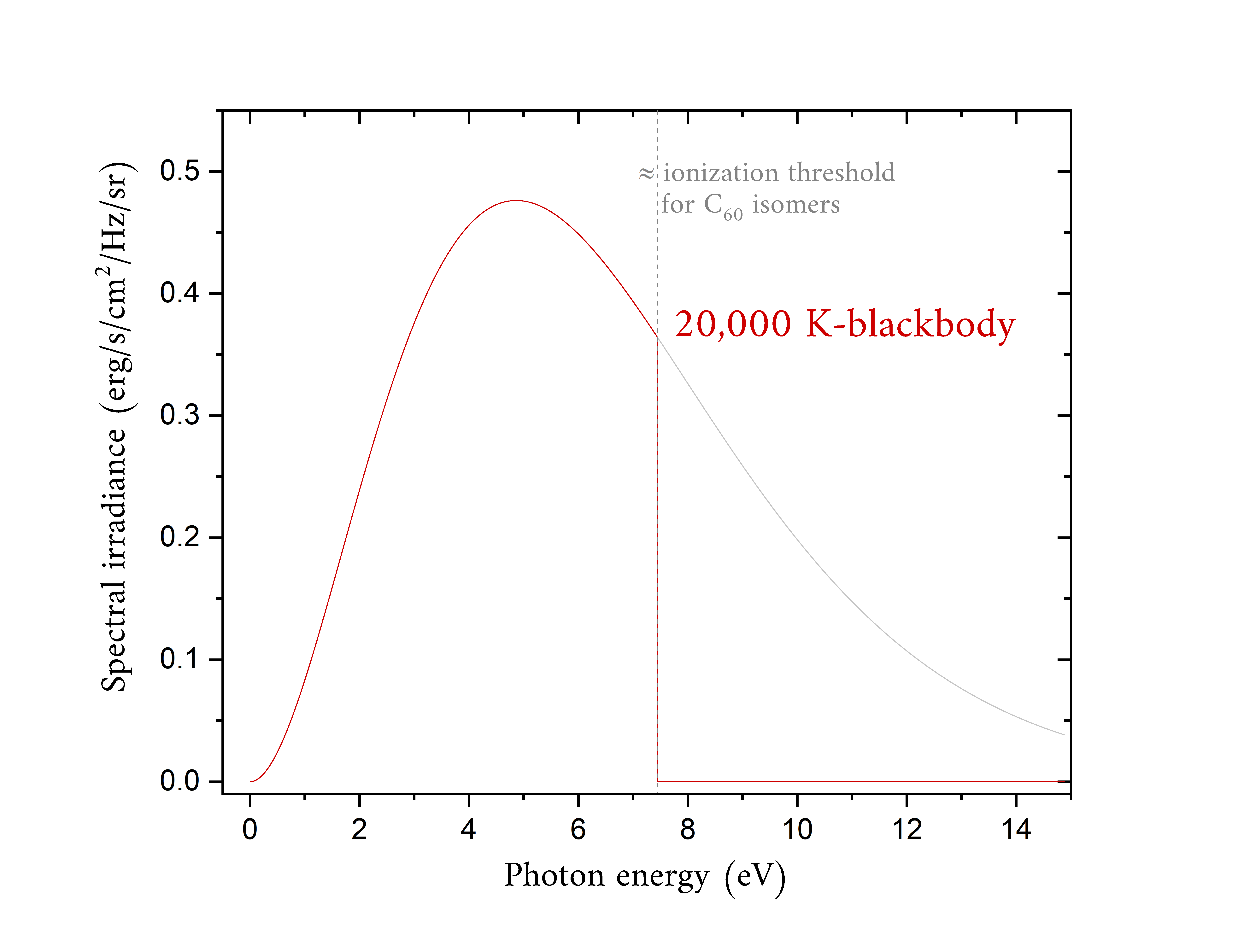 Normalized C60 emission intensity induced by irradiation
from a 20 000 K blackbody (star)
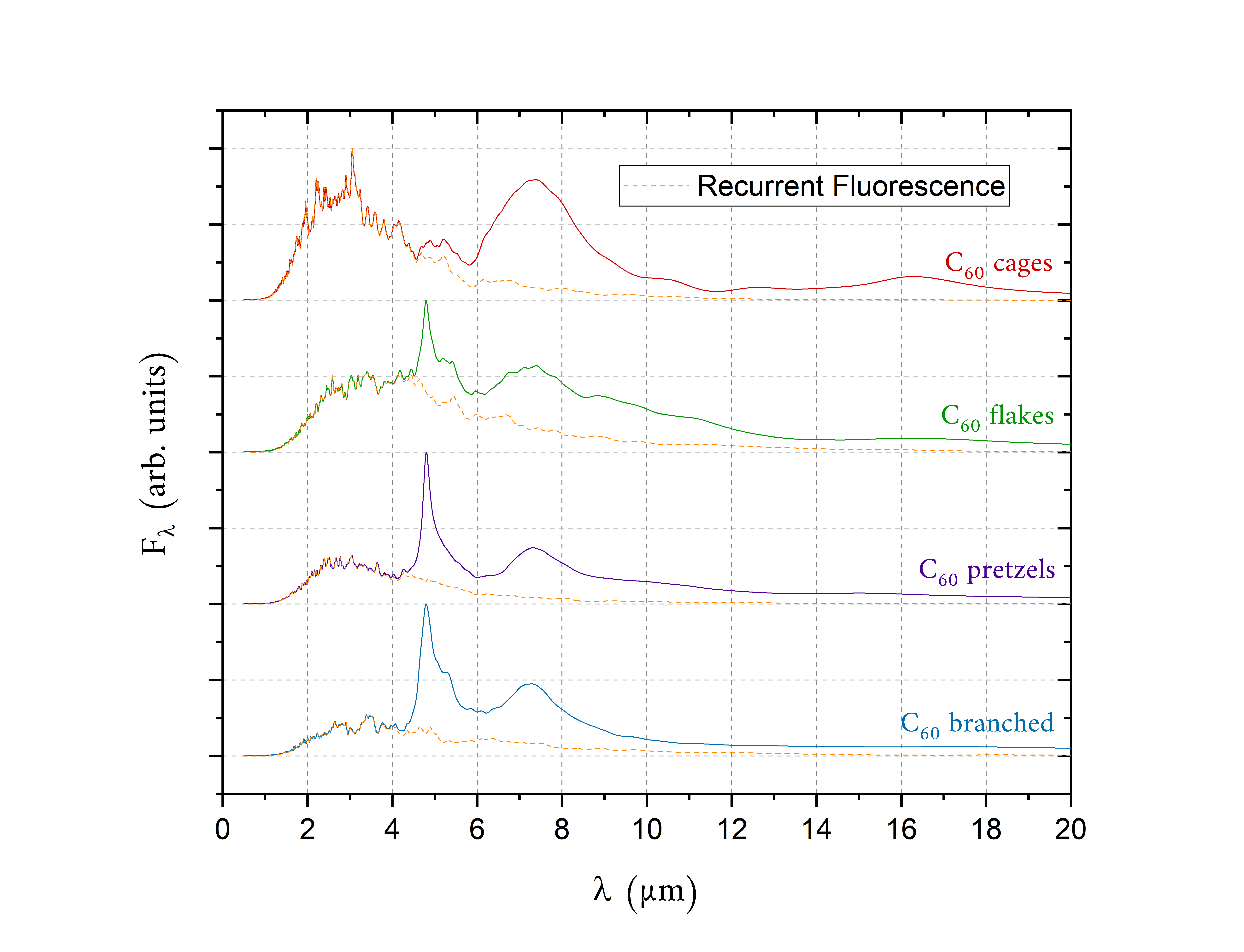 Emission from carbon clusters
should be mainly due to cages
Vibrational C≡C stretching
bands emission at 4.75 µm
is not astrophysically 
observed
1000 isomers for each family:
Flat population because the ISM is 
out-of-equilibrium.
10
Carbon clusters  -   Photophysical processes  -   Modelisation  -  Results: near-IR emission
Near-IR continuum emission of carbon clusters
Spectral Energy Distribution of 
the exciting 20 000 K star
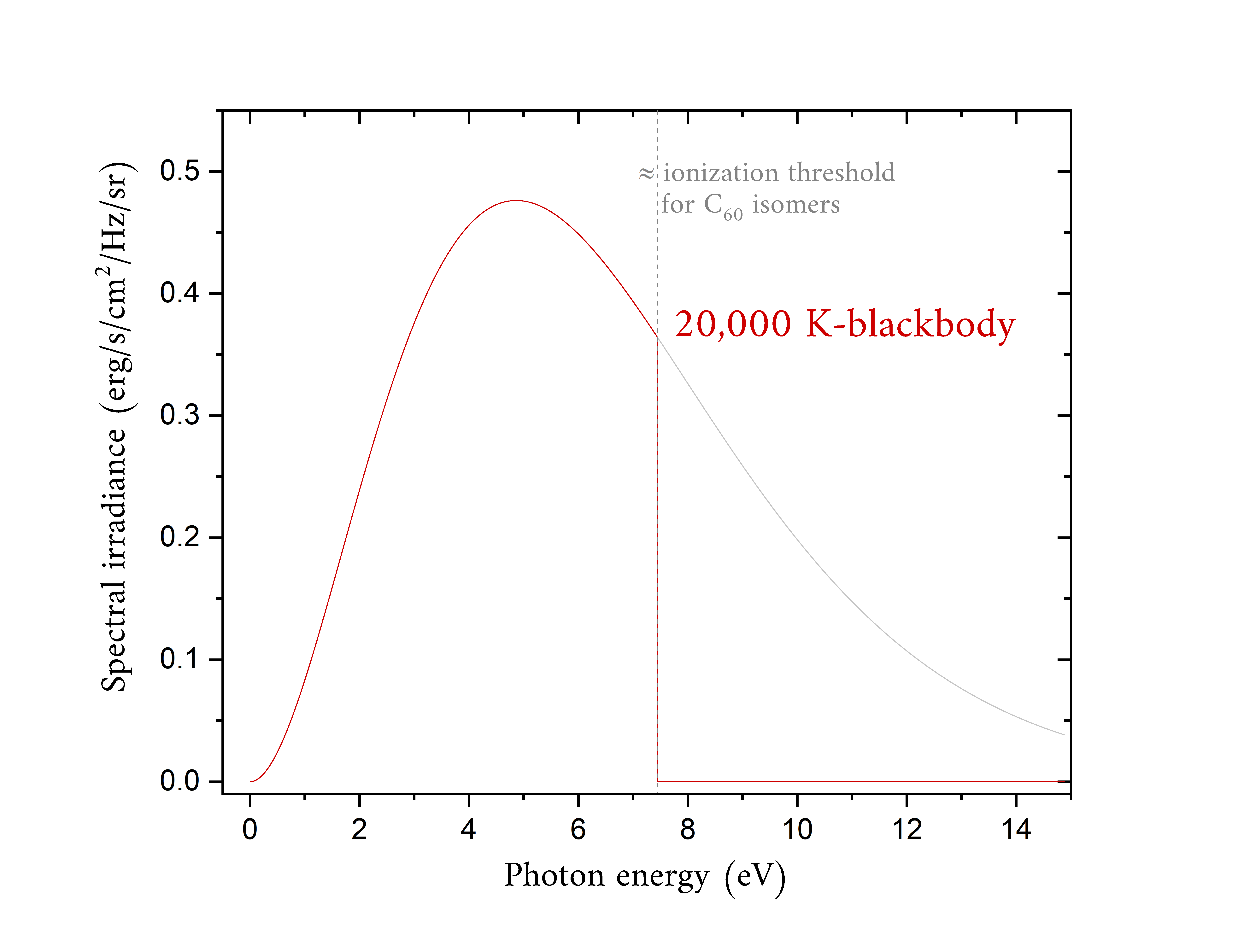 Normalized C60 emission intensity induced by irradiation
from a 20 000 K blackbody (star)
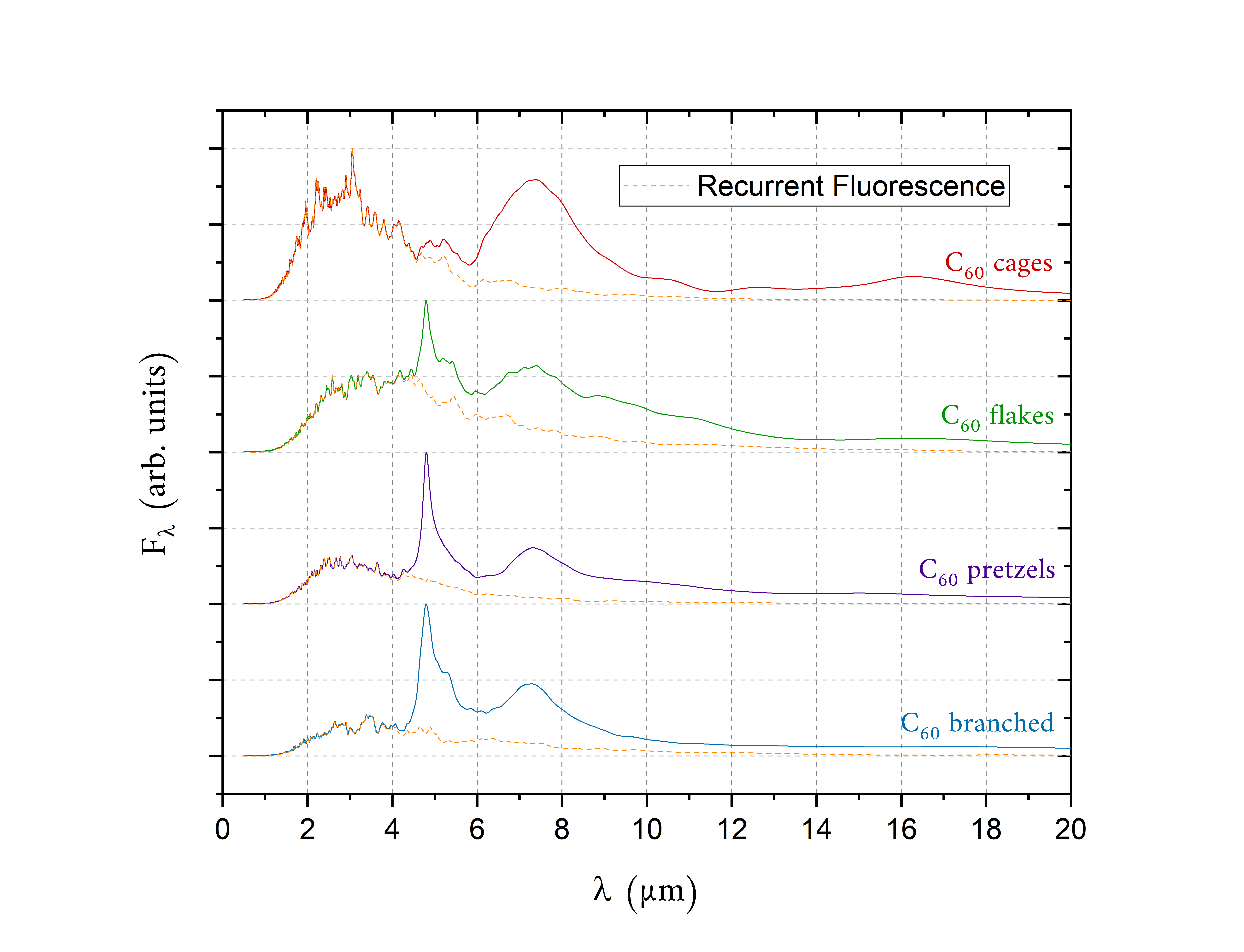 Emission from carbon clusters
should be mainly due to cages
Near-IR emission
Vibrational C≡C stretching
bands emission at 4.75 µm
is not astrophysically 
observed
1000 isomers for each family:
Flat population because the ISM is 
out-of-equilibrium.
10
Carbon clusters  -   Photophysical processes  -   Modelisation  -  Results: near-IR emission
Near-IR continuum emission of carbon clusters
Profile of the emission spectra of C60 cages
by increasing the number of clusters
Normalized C60 emission intensity induced by irradiation
from a 20 000 K blackbody (star)
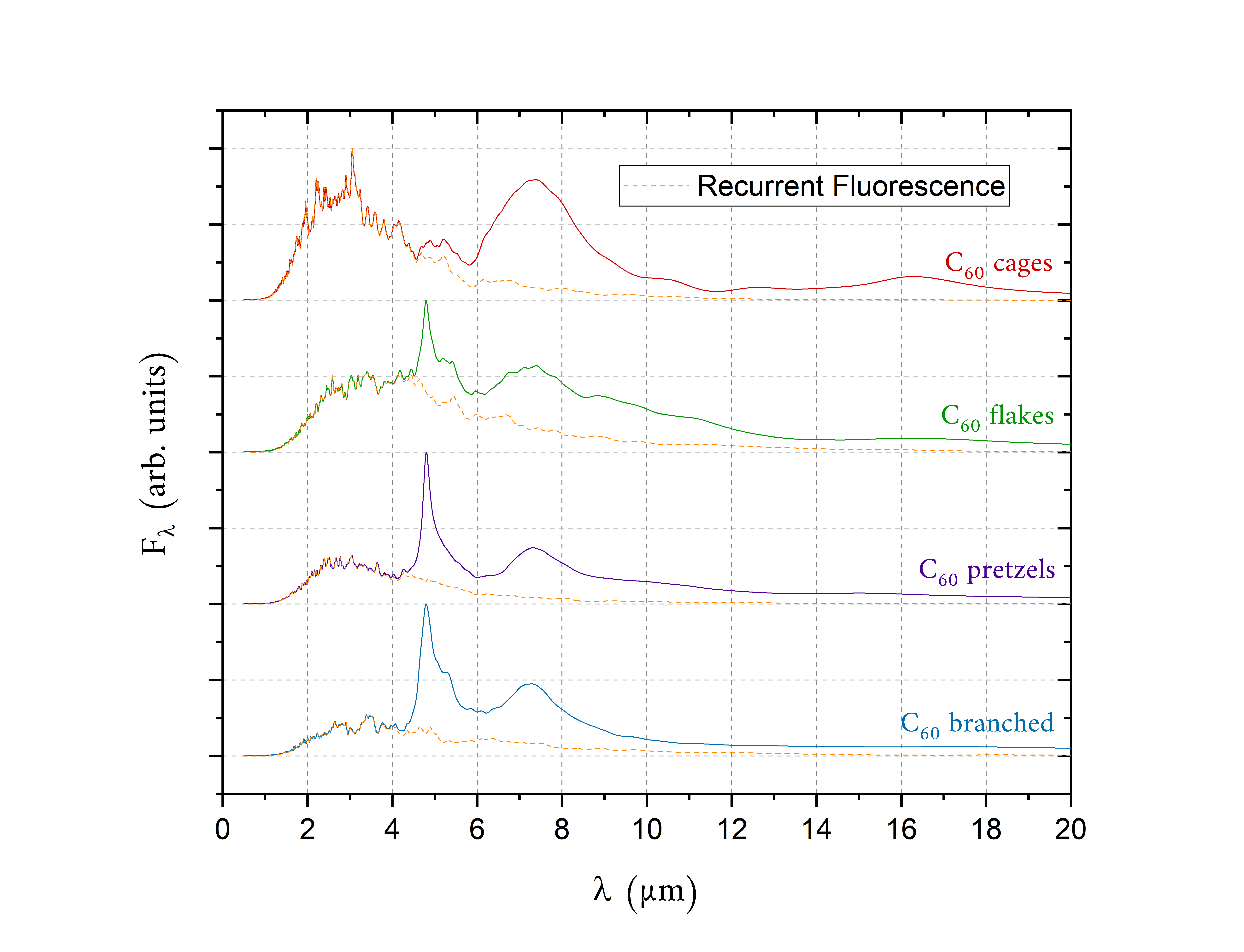 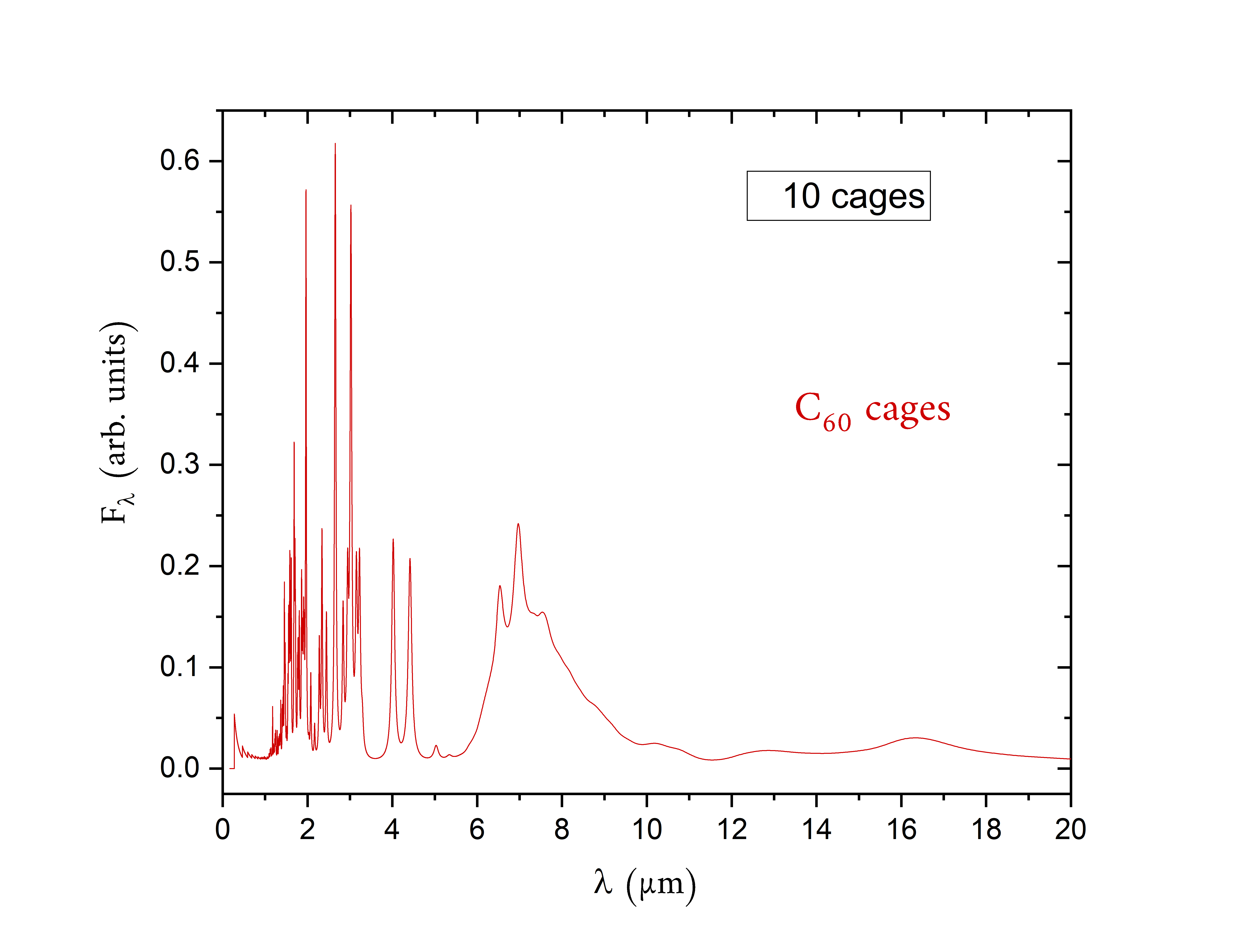 Emission from carbon clusters
should be mainly due to cages
Near-IR emission
Vibrational C≡C stretching
bands emission at 4.75 µm
is not astrophysically 
observed
10
Carbon clusters  -   Photophysical processes  -   Modelisation  -  Results: near-IR emission
Near-IR continuum emission of carbon clusters
Profile of the emission spectra of C60 cages
by increasing the number of clusters
Normalized C60 emission intensity induced by irradiation
from a 20 000 K blackbody (star)
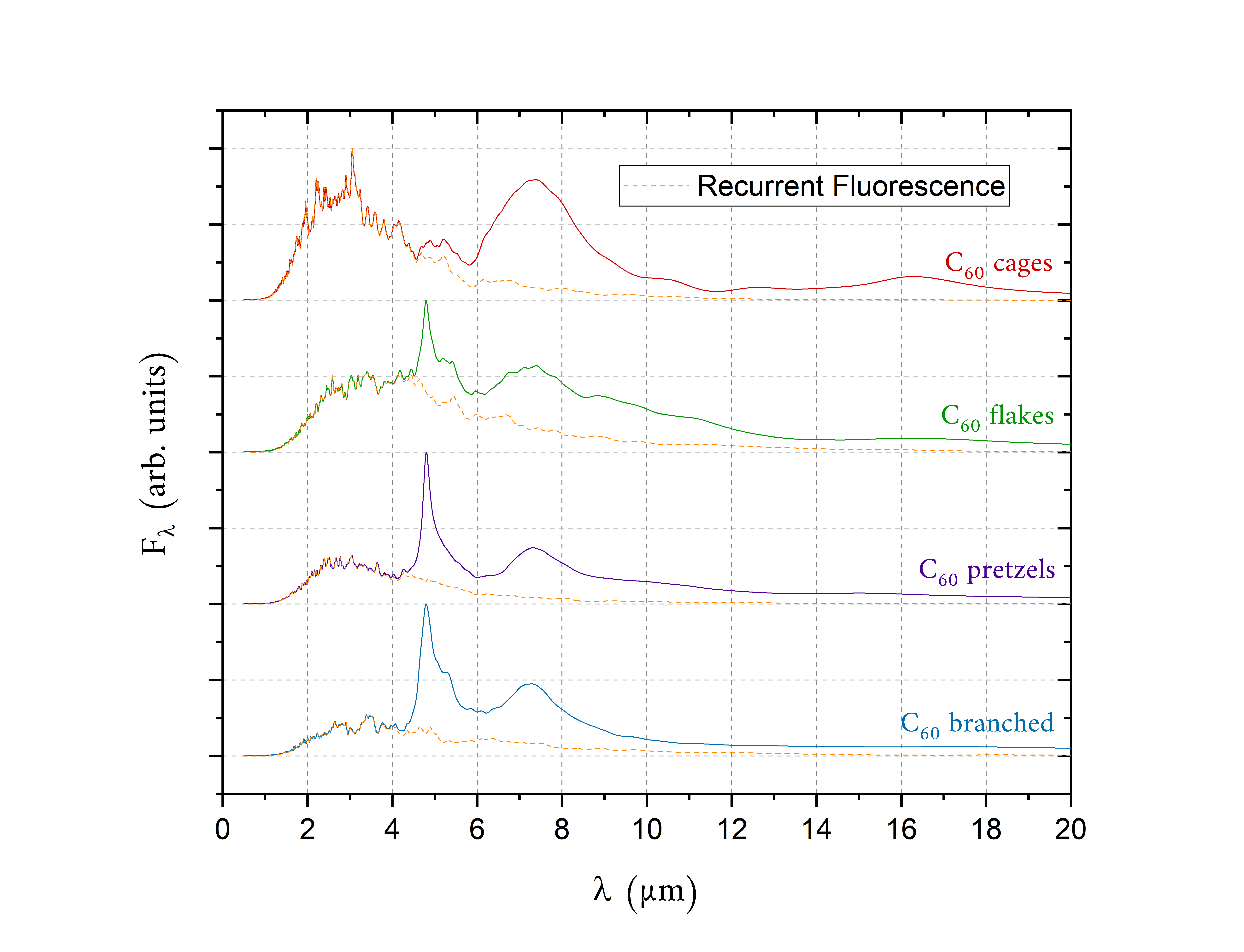 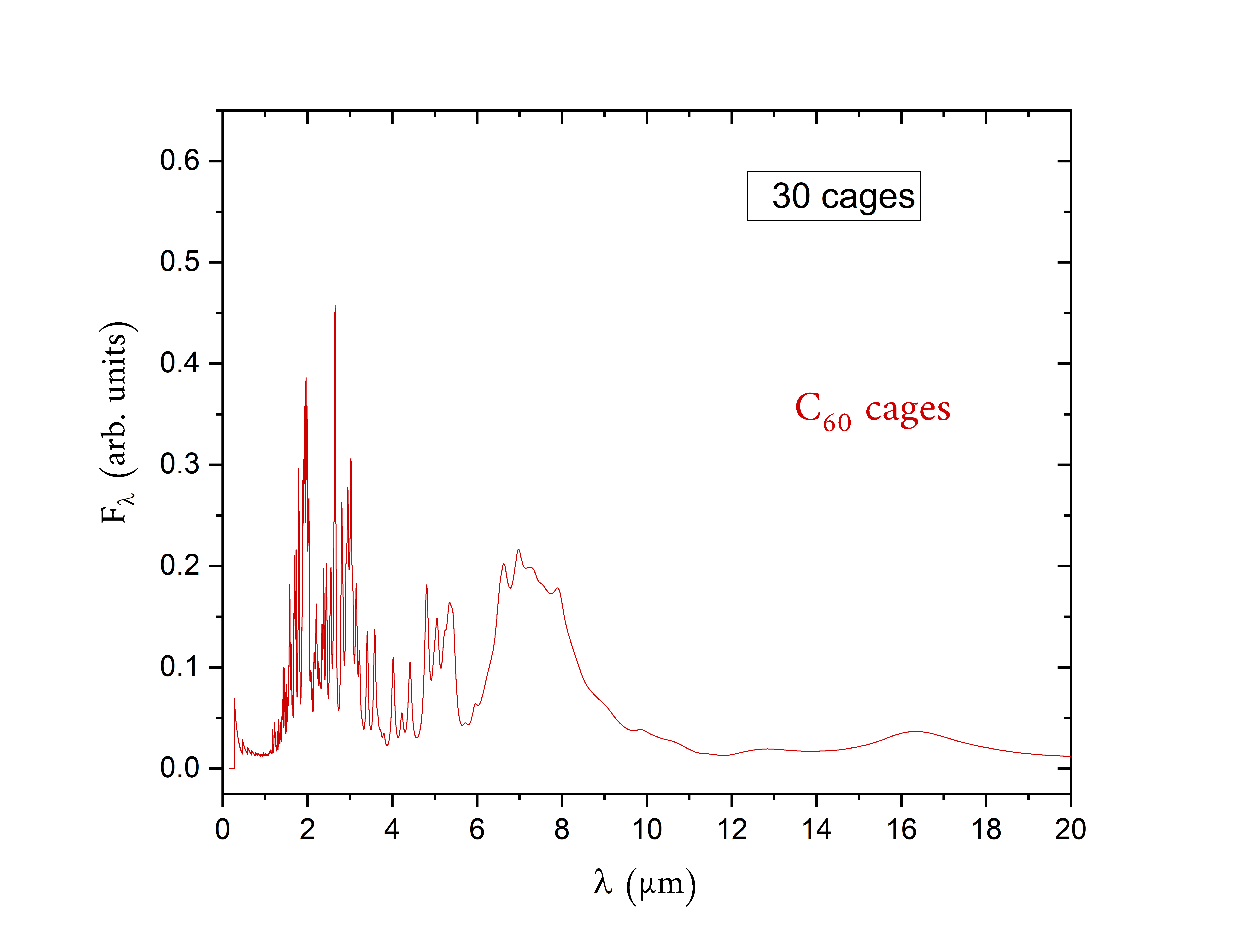 Emission from carbon clusters
should be mainly due to cages
Near-IR emission
Vibrational C≡C stretching
bands emission at 4.75 µm
is not astrophysically 
observed
10
Carbon clusters  -   Photophysical processes  -   Modelisation  -  Results: near-IR emission
Near-IR continuum emission of carbon clusters
Profile of the emission spectra of C60 cages
by increasing the number of clusters
Normalized C60 emission intensity induced by irradiation
from a 20 000 K blackbody (star)
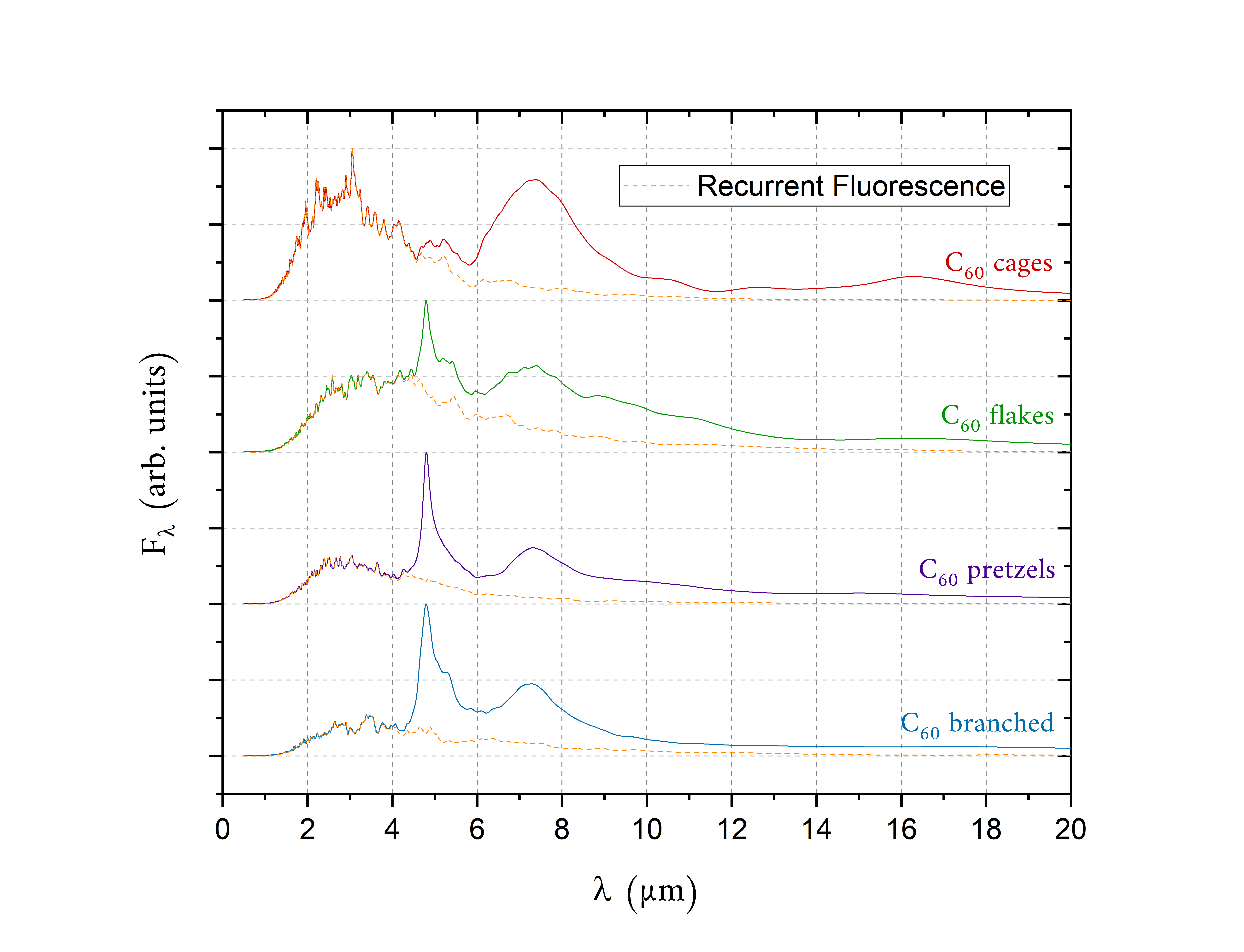 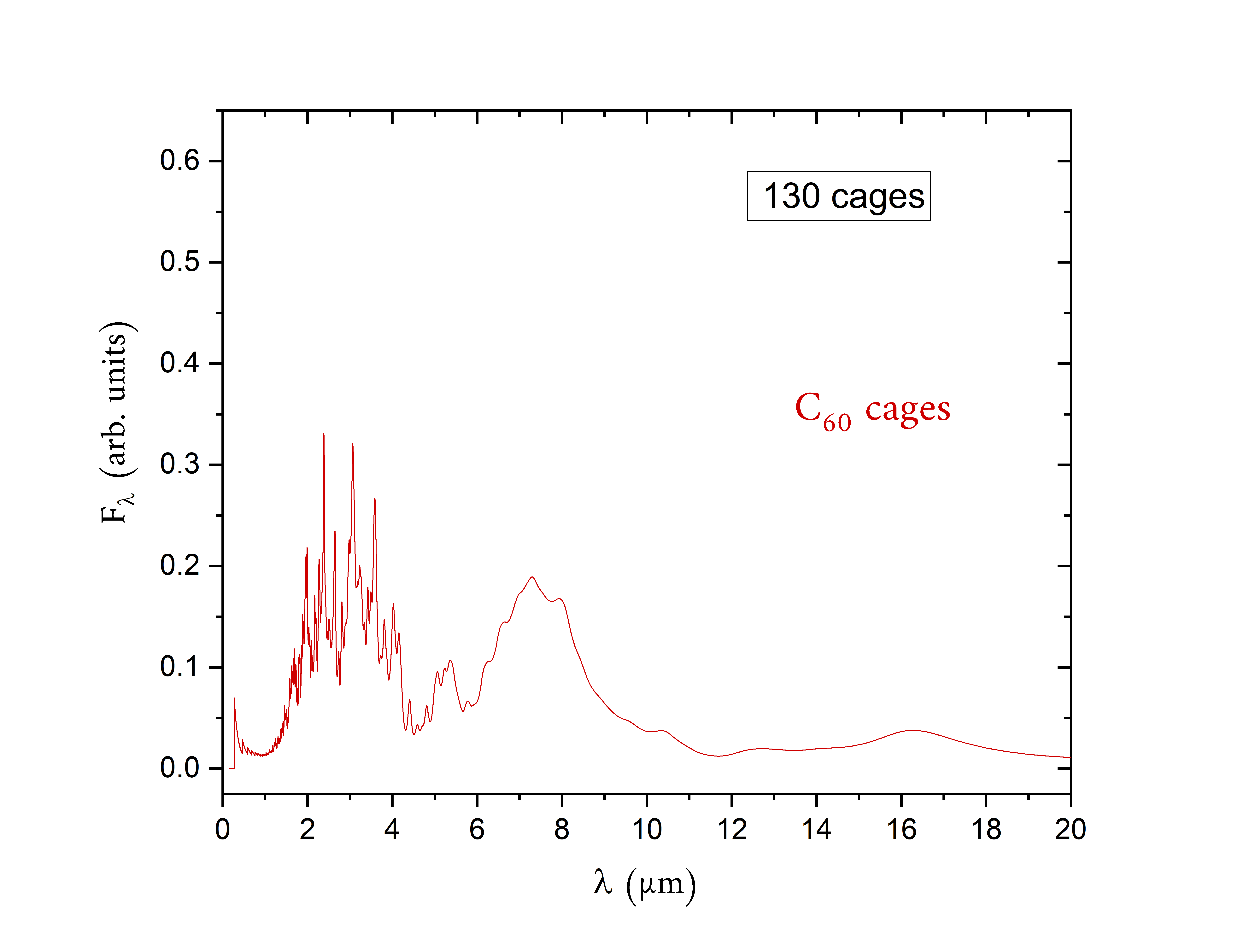 Emission from carbon clusters
should be mainly due to cages
Near-IR emission
Vibrational C≡C stretching
bands emission at 4.75 µm
is not astrophysically 
observed
10
Carbon clusters  -   Photophysical processes  -   Modelisation  -  Results: near-IR emission
Near-IR continuum emission of carbon clusters
Profile of the emission spectra of C60 cages
by increasing the number of clusters
Normalized C60 emission intensity induced by irradiation
from a 20 000 K blackbody (star)
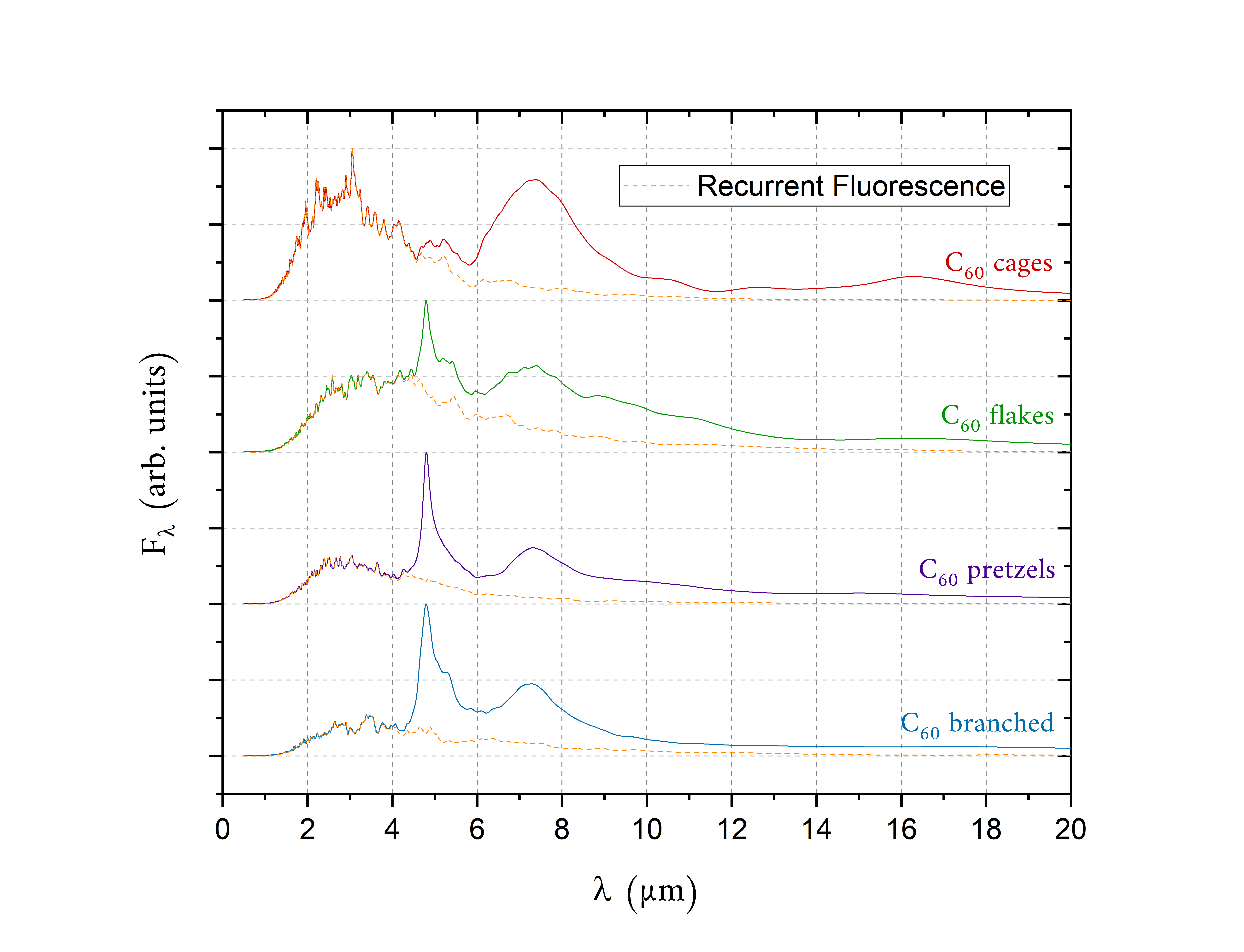 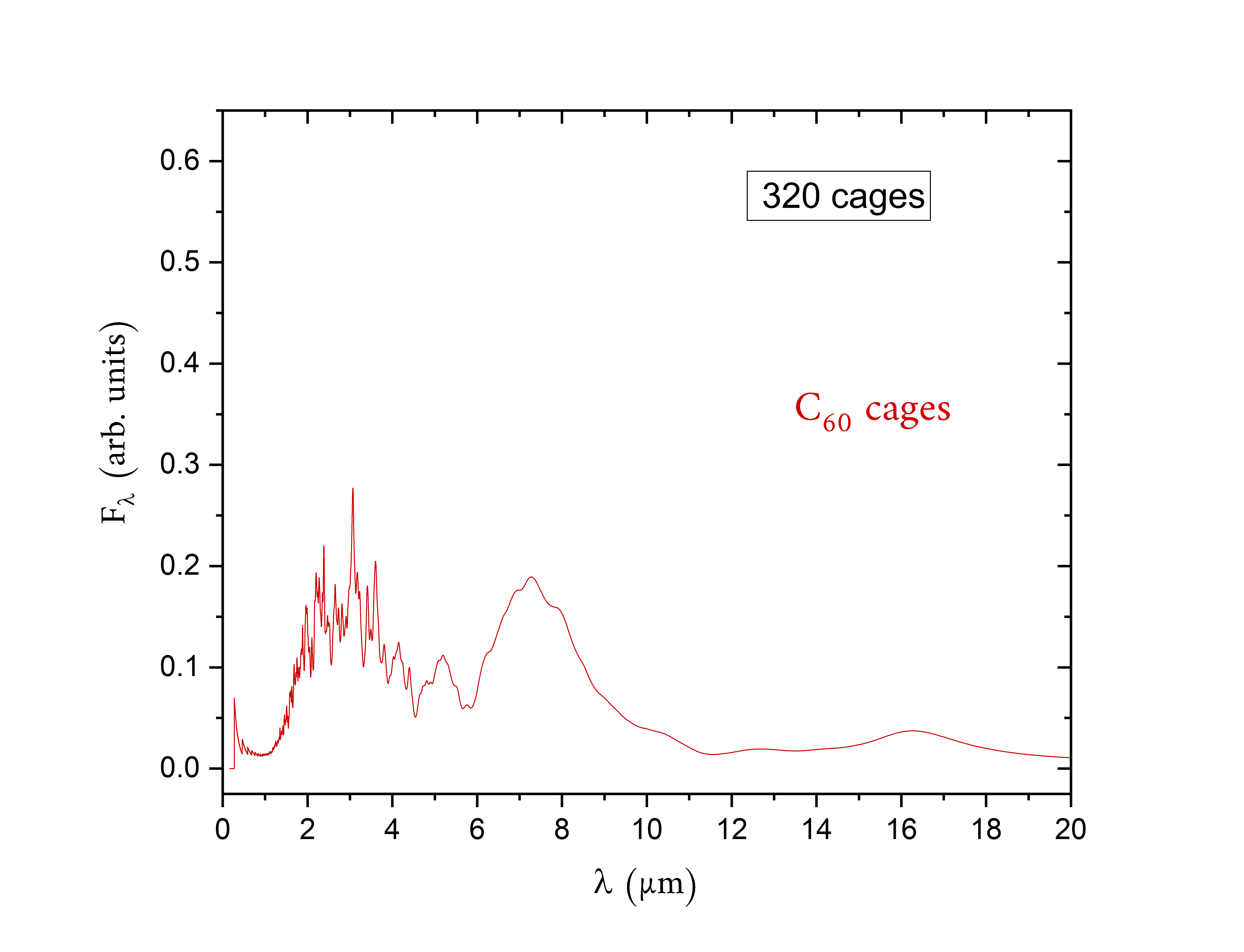 Emission from carbon clusters
should be mainly due to cages
Near-IR emission
Vibrational C≡C stretching
bands emission at 4.75 µm
is not astrophysically 
observed
10
Carbon clusters  -   Photophysical processes  -   Modelisation  -  Results: near-IR emission
Near-IR continuum emission of carbon clusters
Profile of the emission spectra of C60 cages
by increasing the number of clusters
Normalized C60 emission intensity induced by irradiation
from a 20 000 K blackbody (star)
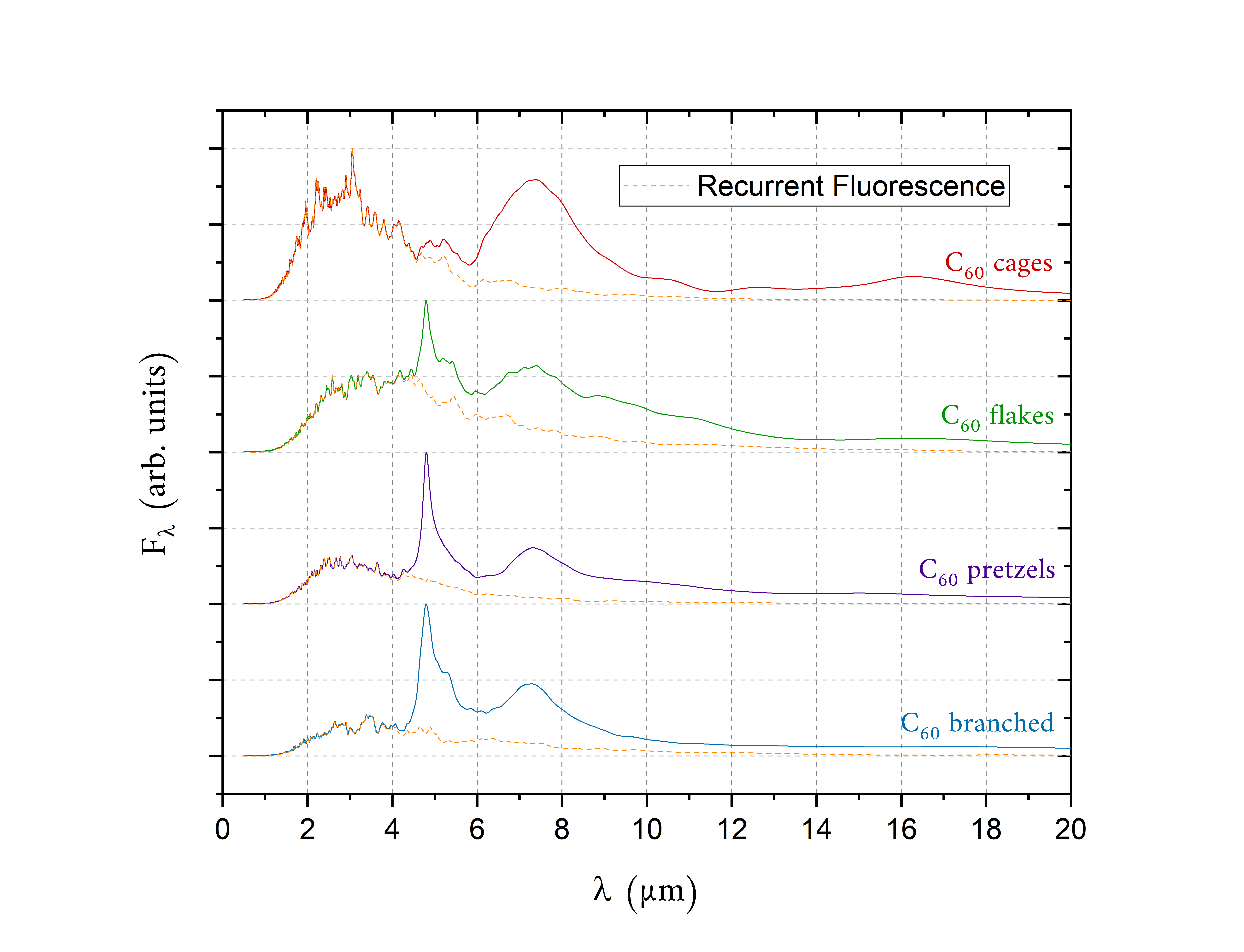 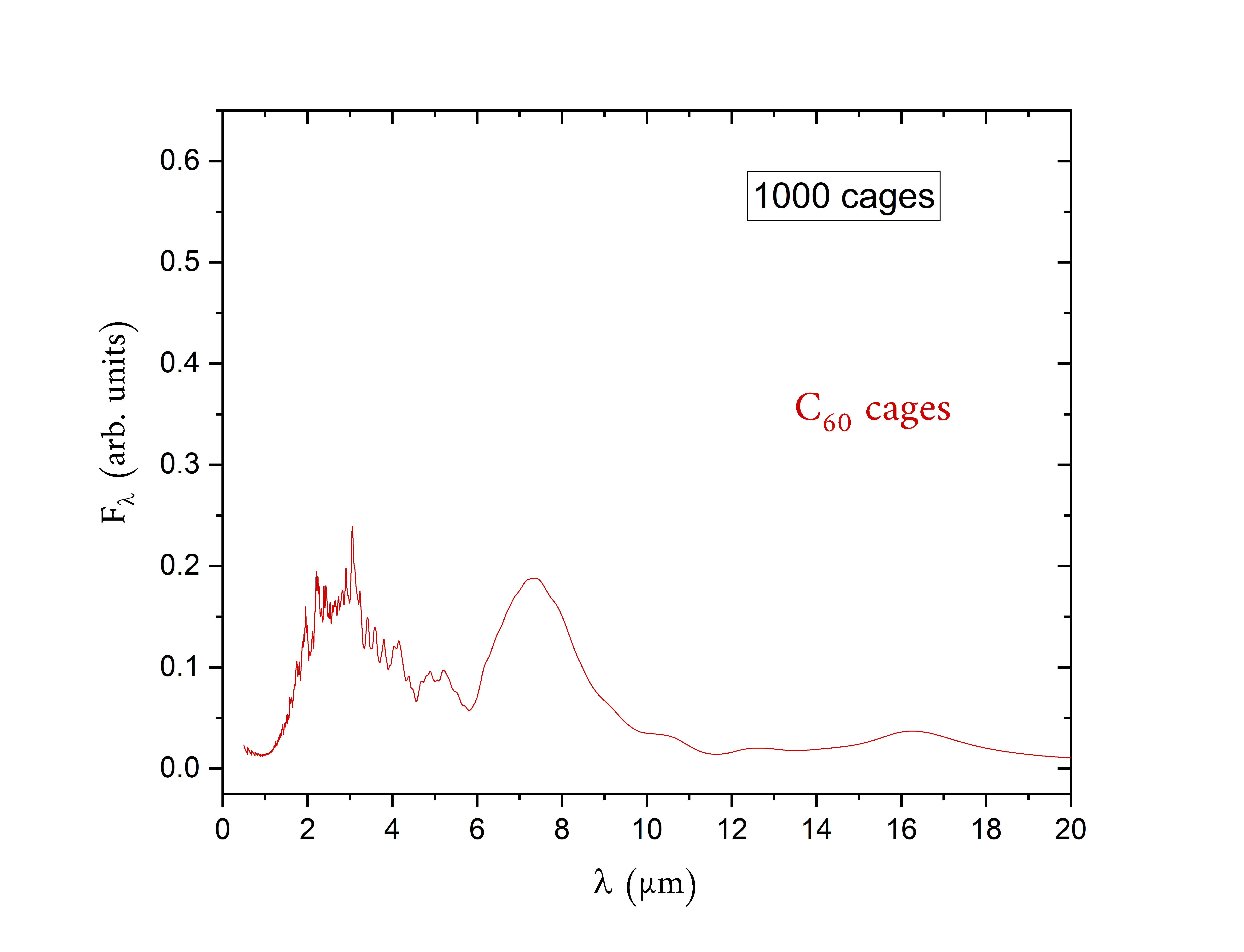 Emission from carbon clusters
should be mainly due to cages
Near-IR emission
Vibrational C≡C stretching
bands emission at 4.75 µm
is not astrophysically 
observed
10
Carbon clusters  -   Photophysical processes  -   Modelisation  -  Results: near-IR emission
Near-IR continuum emission of carbon clusters
Profile of the emission spectra of C60 cages
by increasing the number of clusters
Normalized C60 emission intensity induced by irradiation
from a 20 000 K blackbody (star)
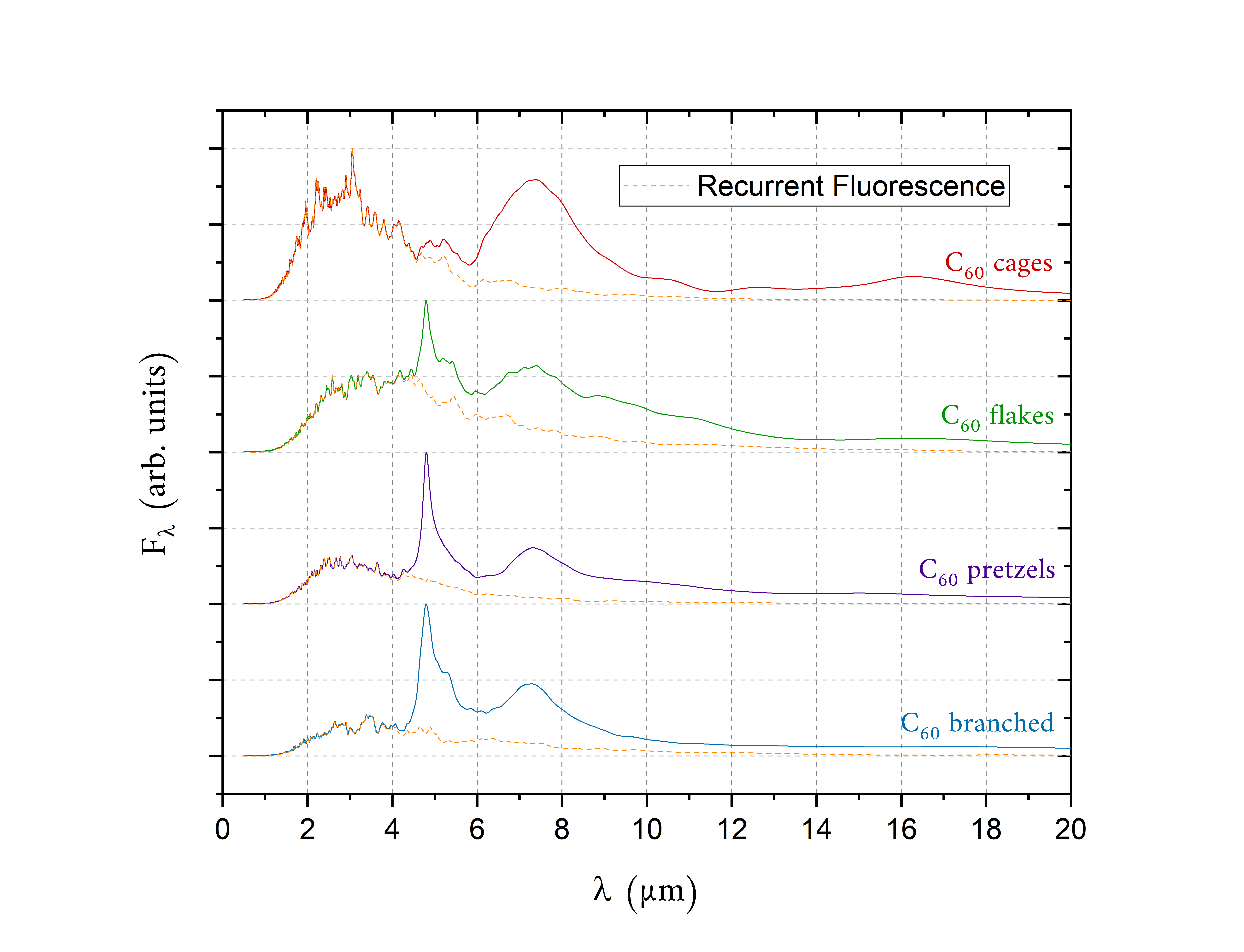 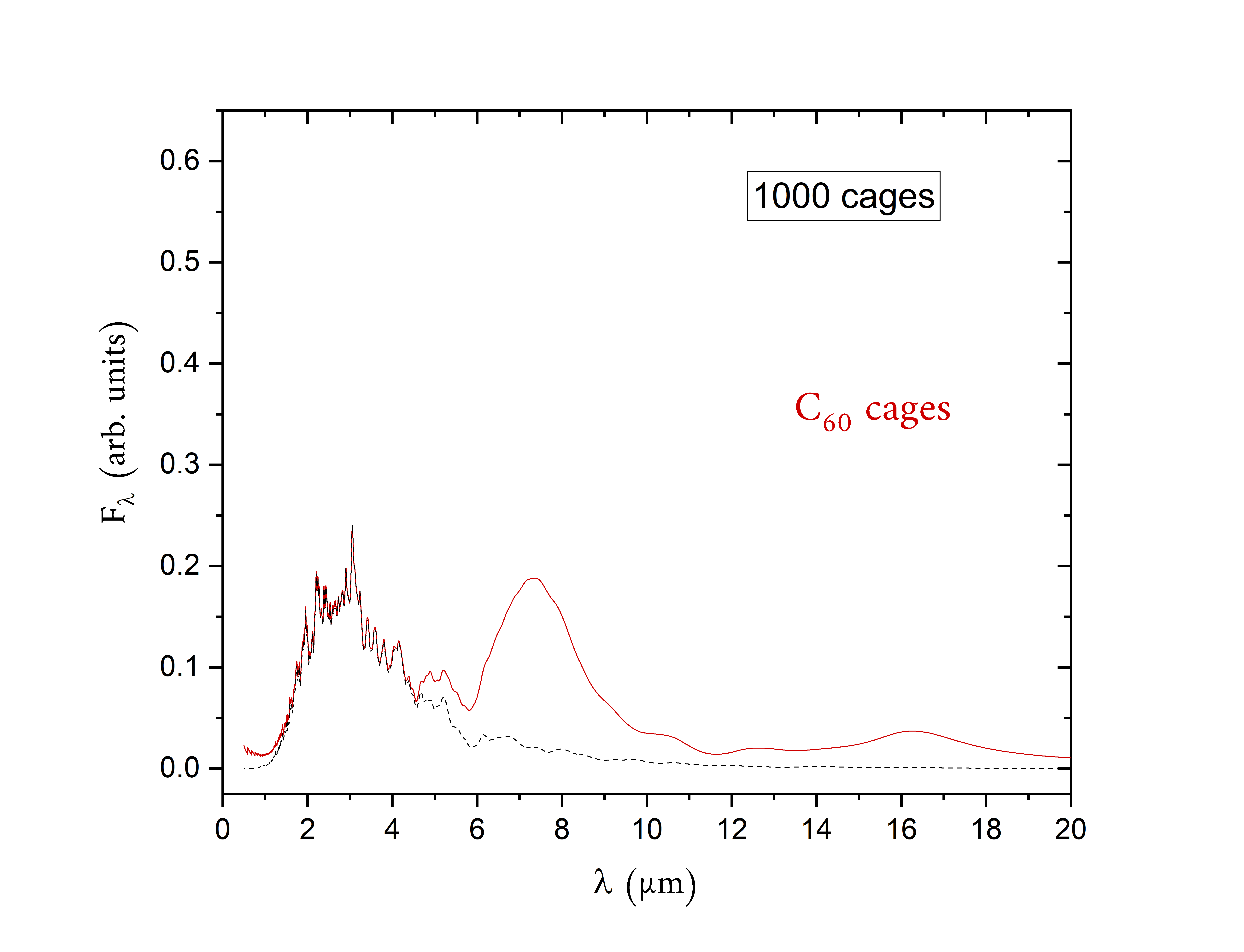 Emission from carbon clusters
should be mainly due to cages
Near-IR emission
Vibrational C≡C stretching
bands emission at 4.75 µm
is not astrophysically 
observed
10
Carbon clusters  -   Photophysical processes  -   Modelisation  -  Results: near-IR emission
Near-IR continuum emission of carbon clusters
Profile of the emission spectra of C60 cages
by increasing the number of clusters
Normalized C60 emission intensity induced by irradiation
from a 20 000 K blackbody (star)
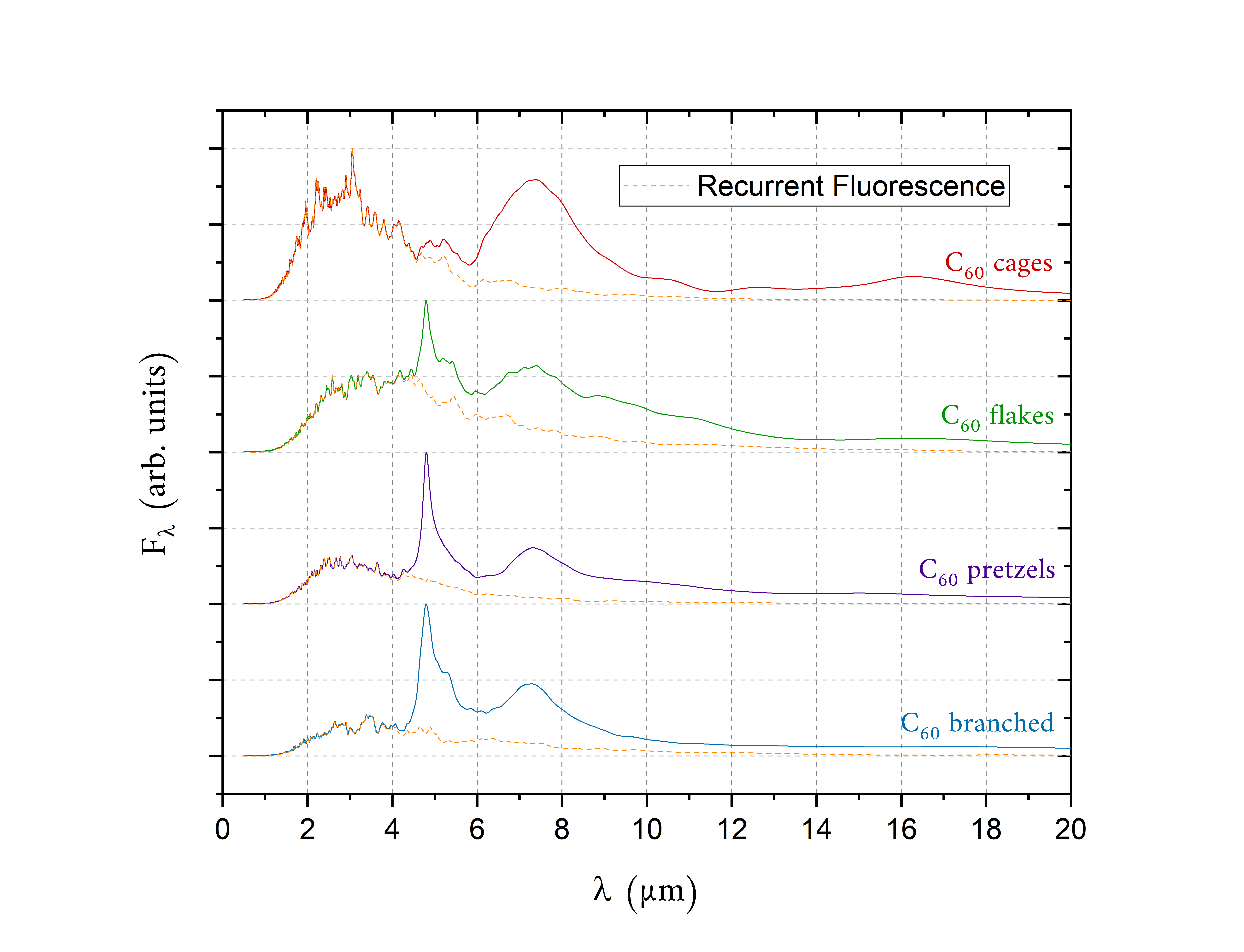 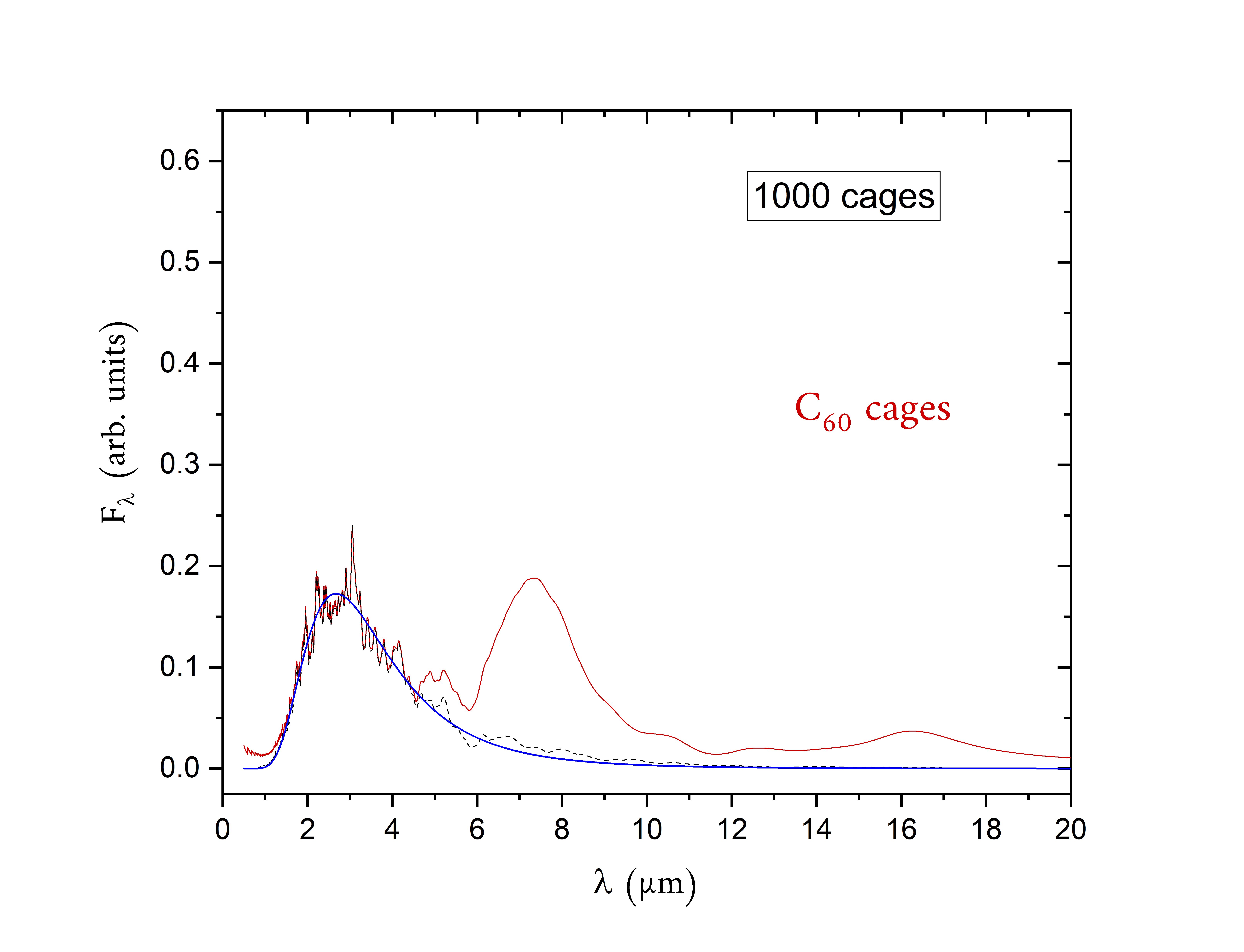 Emission from carbon clusters
should be mainly due to cages
Near-IR emission
Vibrational C≡C stretching
bands emission at 4.75 µm
is not astrophysically 
observed
10
Carbon clusters  -   Photophysical processes  -   Modelisation  -  Results: near-IR emission
Near-IR continuum emission of carbon clusters
Spectral intensity emission from simulation
and NGC 7023 reflection nebulae
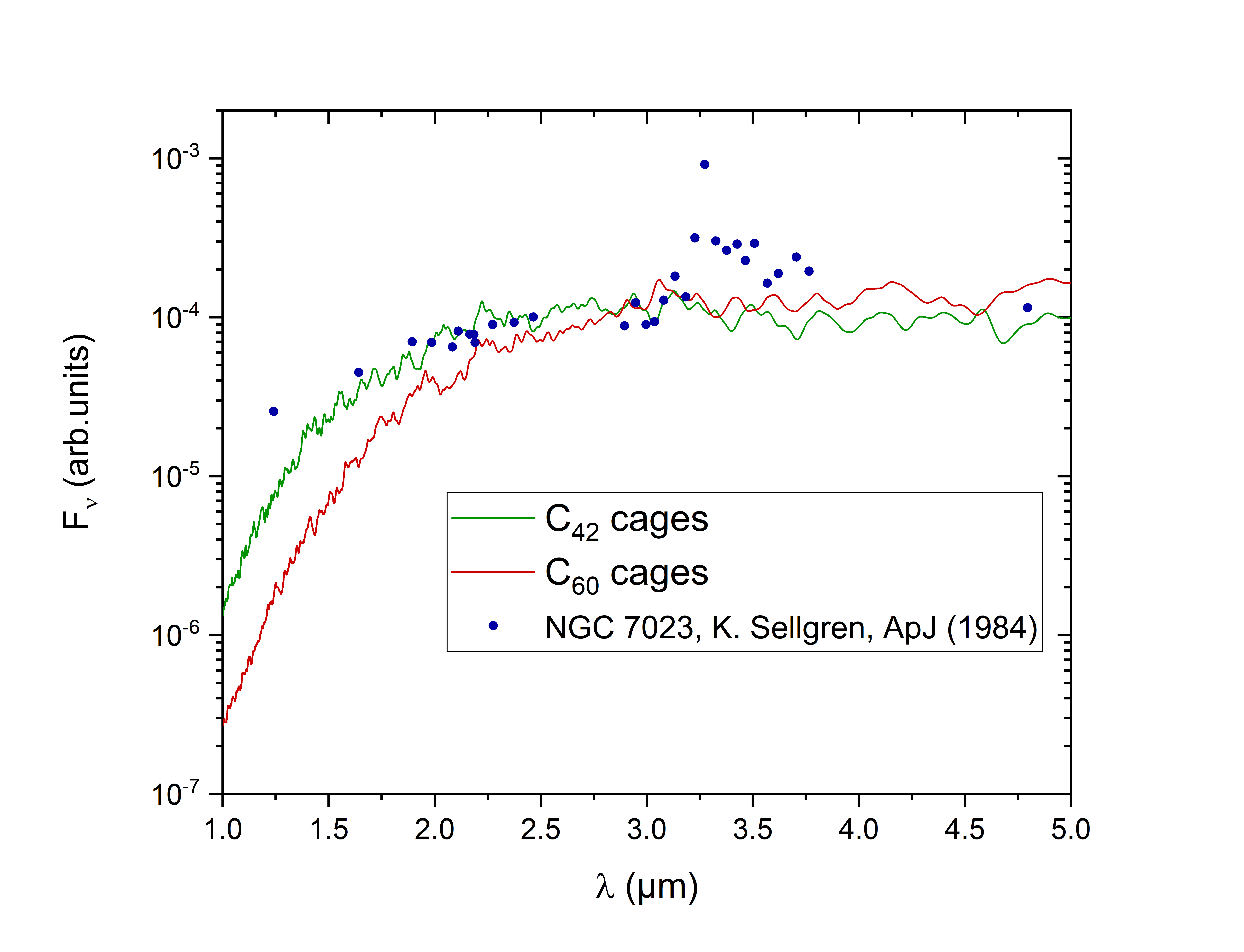 K. Sellgren introduced the stochastic heating of « Very Small Grains »
to account for the near-IR continuum emission in NGC 7023 

Does the near-IR continuum emission in NGC 7023 due 
to recurrent fluorescence from large cage carbon clusters ?
plateau
Spectral
intensity
Near-IR continuum emission in other environments : 
Lin49 PN Otsuka et al., MNRAS, 2016
M1-11 PN Otsuka et al., ApJ, 2013
NGC 7727, 2782 Galaxies Onaka et al., ApJ 2018
11
Carbon clusters  -   Photophysical processes  -   Modelisation  -  Results: near-IR emission
Near-IR continuum emission of carbon clusters
Spectral intensity emission from simulation
and NGC 7023 reflection nebulae
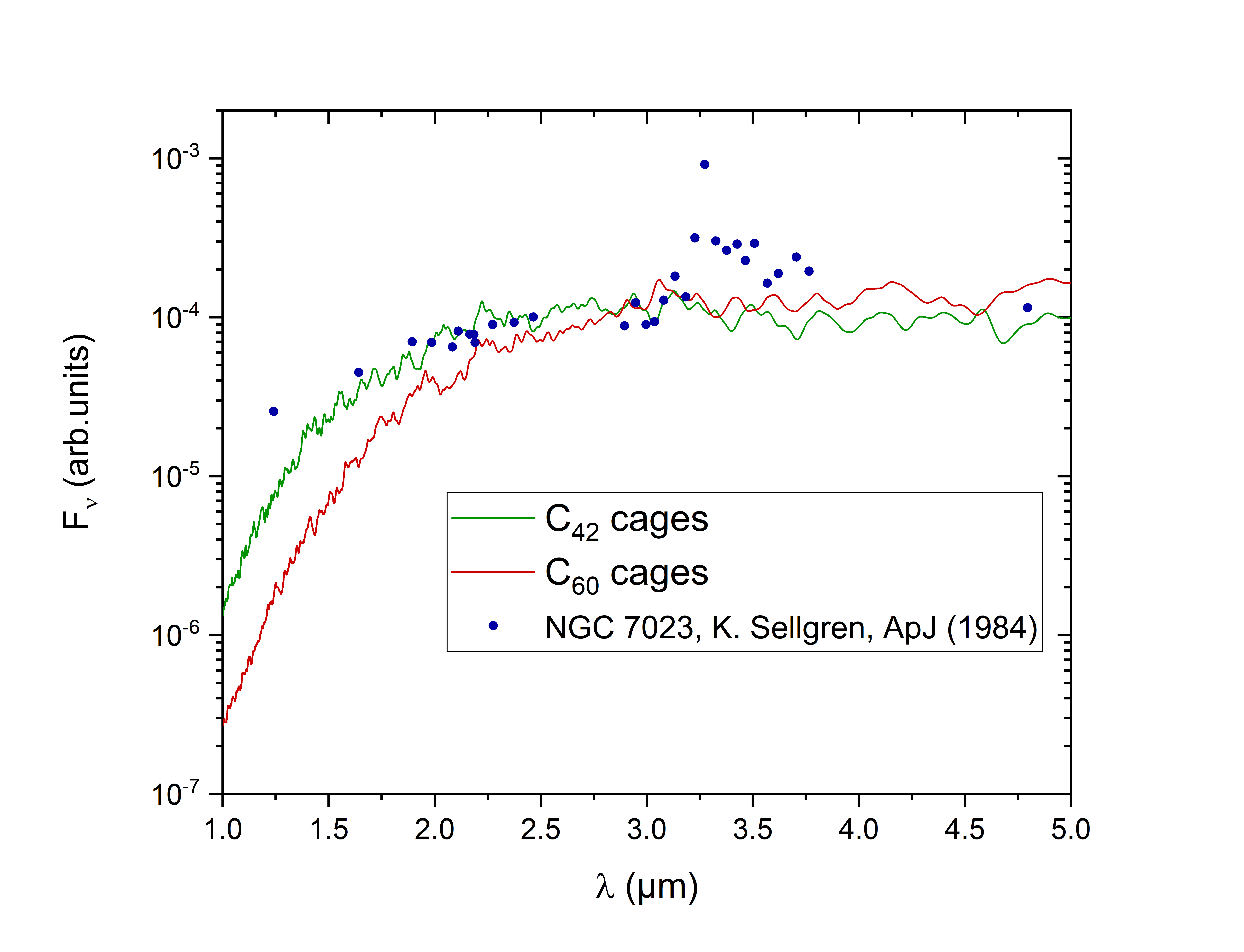 K. Sellgren introduced the stochastic heating of « Very Small Grains »
to account for the near-IR continuum emission in NGC 7023 

Does the near-IR continuum emission in NGC 7023 due 
to recurrent fluorescence from large cage carbon clusters ?
plateau
If cage carbon clusters are the carriers then
30 ≲ number of carbon atoms ≲ 60
Spectral
intensity
We can estimate carbon clusters abundance
in the observed region
Near-IR continuum emission in other environments : 
Lin49 PN Otsuka et al., MNRAS, 2016
M1-11 PN Otsuka et al., ApJ, 2013
NGC 7727, 2782 Galaxies Onaka et al., ApJ 2018
11
Carbon clusters  -   Photophysical processes  -   Modelisation  -  Results: near-IR emission
Carbon clusters abundance estimation
12
Carbon clusters  -   Photophysical processes  -   Modelisation  -  Results: near-IR emission
Carbon clusters abundance estimation
12
Carbon clusters  -   Photophysical processes  -   Modelisation  -  Results: near-IR emission
Carbon clusters abundance estimation
Size distribution: carbon clusters should mainly contain between 30 and 60 carbon atoms 
(0.5-1% of interstellar carbon locked up)
12
Carbon clusters  -   Photophysical processes  -   Modelisation  -  Results: near-IR emission
Conclusion
The near-IR emission in NGC 7023 could be due to recurrent fluorescence from ~ C30-C60 large carbon clusters 

 Individual carbon clusters emit a molecular emission spectrum. However, the collective emission spectra is a blackbody-like emission spectrum

 Recurrent fluorescence has an influence on vibrational band ratios

 Recurrent fluorescence from carbon clusters cannot account for the Extended Red Emission
In the future: Recurrent fluorescence from large PAH species and correlation with AIBs.
Lacinbala et al. J. Chem. Phys. 2022
13
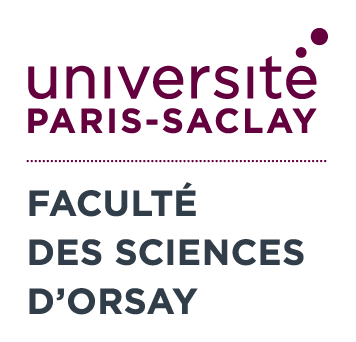 Université de Toulouse:
Aude Simon
Mathias Rapacioli

Université Grenoble-Alpes:

Florent Calvo
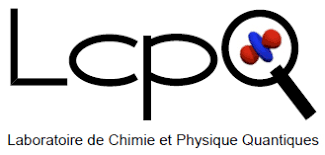 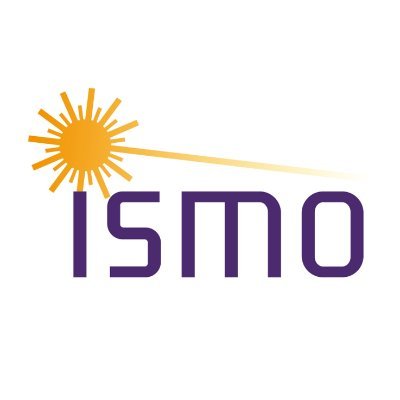 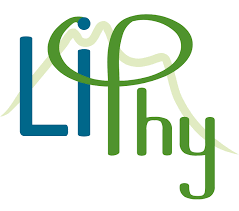 Western Ontario University:
Jan Cami
PhD Supervisor: Thomas Pino

Université Paris-Saclay:
Pascal Parneix
Cyril Falvo
Emmanuel Dartois
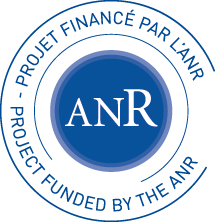 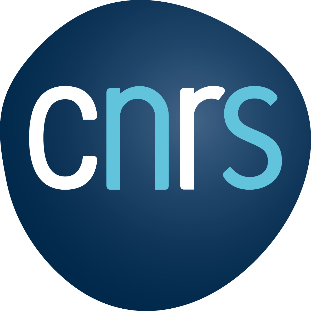 ANR PACHYNO
14
Introduction   -   Photophysical processes  -   ISM context  -   Temperature fixed context   -   Conclusion
RF and VE  -  Rate expressions  -  kinetic MC
Kinetic Monte Carlo method (2)
with
Vibrational de-excitation
Recurrent fluorescence
Isomerization
Dissociation
This gives the kinetics of the relaxation
11
Introduction   -   Photophysical processes  -   ISM context  -   Temperature fixed context   -   Conclusion
RF and VE  -  Rate expressions  -  kinetic MC
Monte Carlo method
Emitted photons:
10
Introduction   -   Photophysical processes  -   ISM context  -   Temperature fixed context   -   Conclusion
RF and VE  -  Rate expressions  -  kinetic MC
Monte Carlo method
Emitted photons:
Randomly selected
10
Introduction   -   Photophysical processes  -   ISM context  -   Temperature fixed context   -   Conclusion
RF and VE  -  Rate expressions  -  kinetic MC
Monte Carlo method
Emitted photons:
Randomly selected
Randomly selected
10
Introduction   -   Photophysical processes  -   ISM context  -   Temperature fixed context   -   Conclusion
RF and VE  -  Rate expressions  -  kinetic MC
Monte Carlo method
Emitted photons:
1 MC trajectory
Randomly selected
etc…
Randomly selected
until there is no more internal energy
10
Introduction   -   Photophysical processes  -   ISM context  -   Temperature fixed context   -   Conclusion
RF and VE  -  Rate expressions  -  kinetic MC
Monte Carlo method
Emitted photons:
1 MC trajectory
Randomly selected
emission spectrum resulting from the relaxation cascade
etc…
Randomly selected
until there is no more internal energy
10
Carbon clusters  -   Photophysical processes  -   Modelisation  -  Results: near-IR emission
Carbon clusters abundance estimation
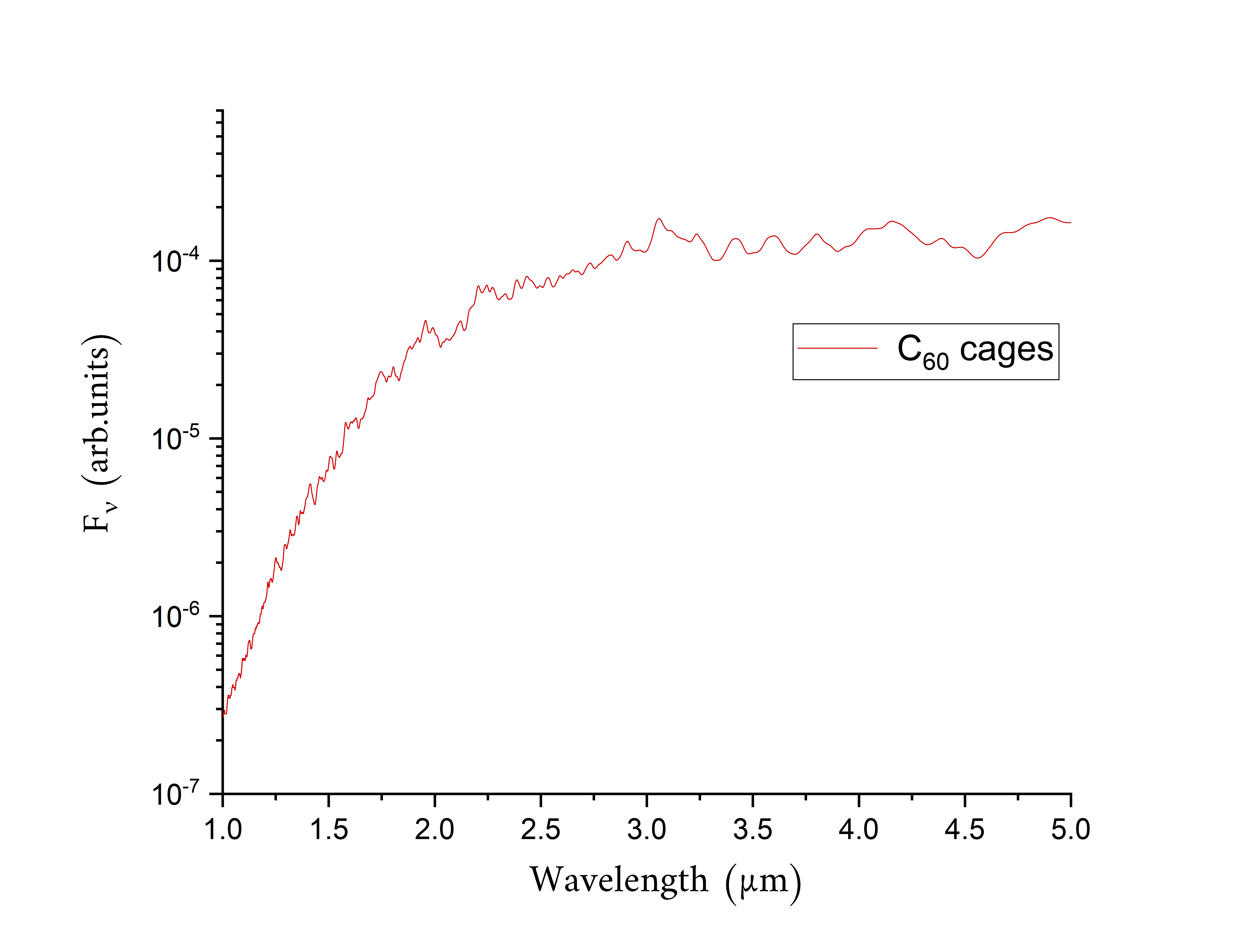 Size distribution: carbon clusters should mainly contain between
 30 and 60 carbon atoms (1-3% of interstellar carbon locked up)
Spectral
intensity
12